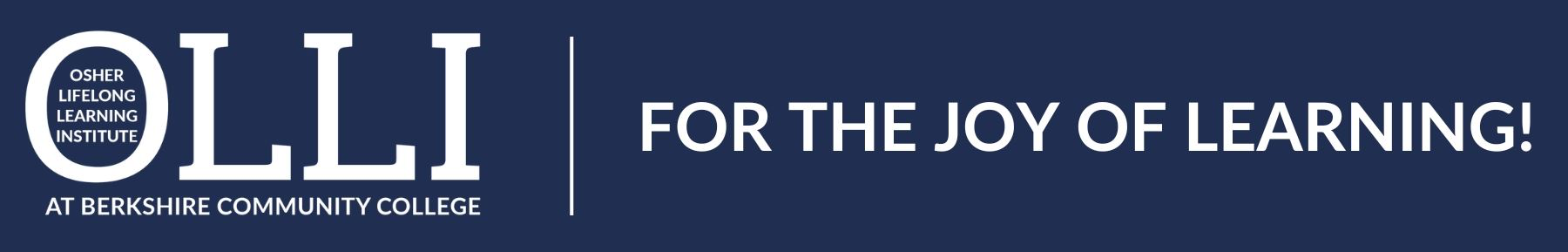 Advances in Medicine
1/26/2024
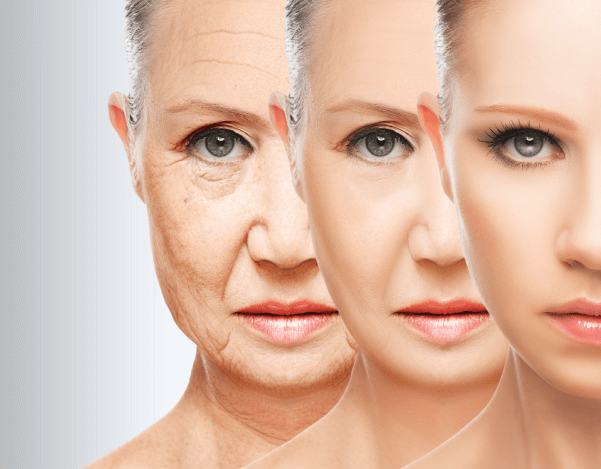 Aging Young: Turning Back the Biologic Clock of Time
Mark Pettus MD
Associate Professor of Medicine
University of Massachusetts Chan  Medical School

January 26, 2024
1/26/2024
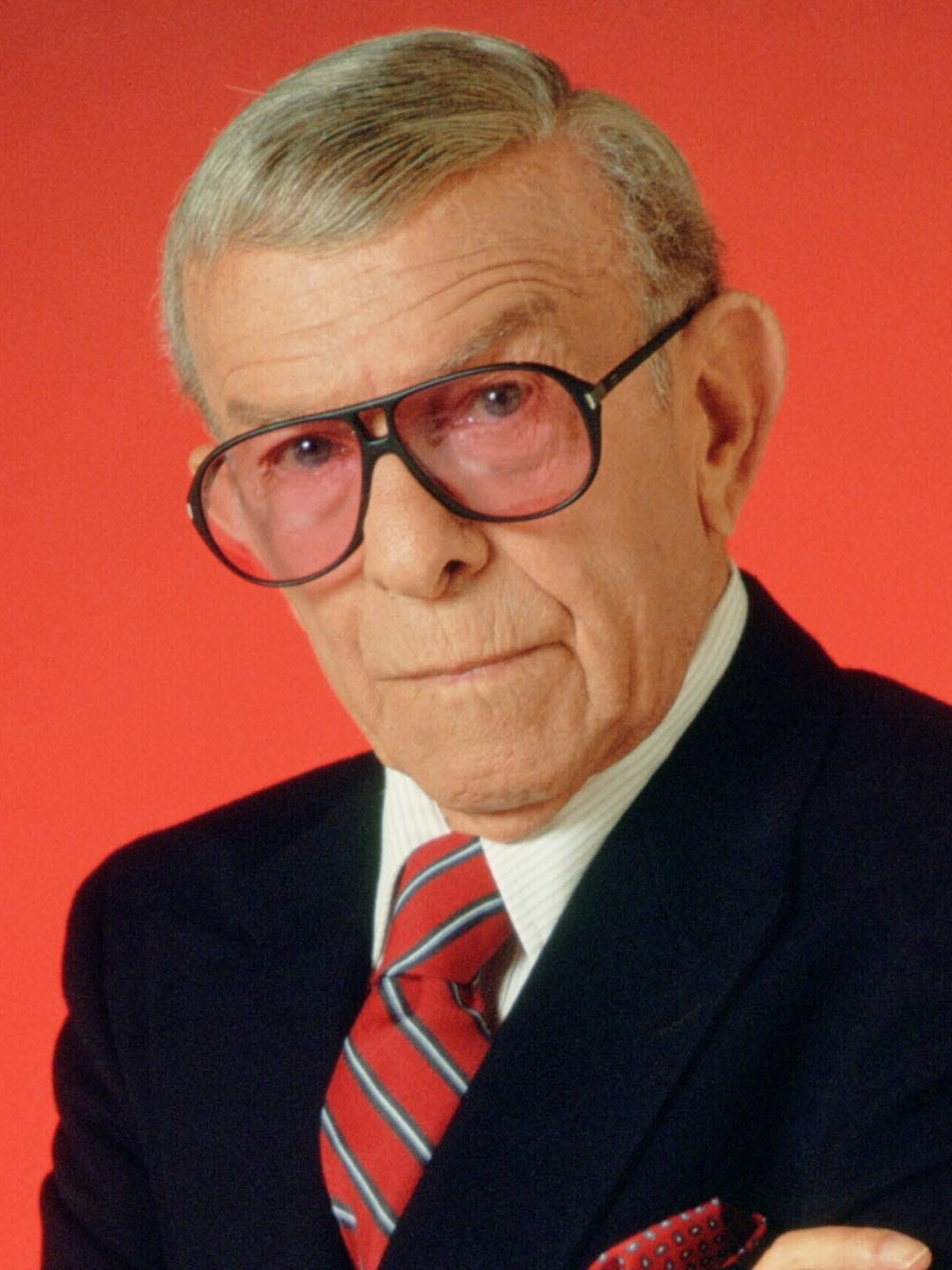 “First you forget names, then you forget faces. Next you forget to pull up your zipper and finally, you forget to pull it down.”

George Burns
1896 - 1996
1/26/2024
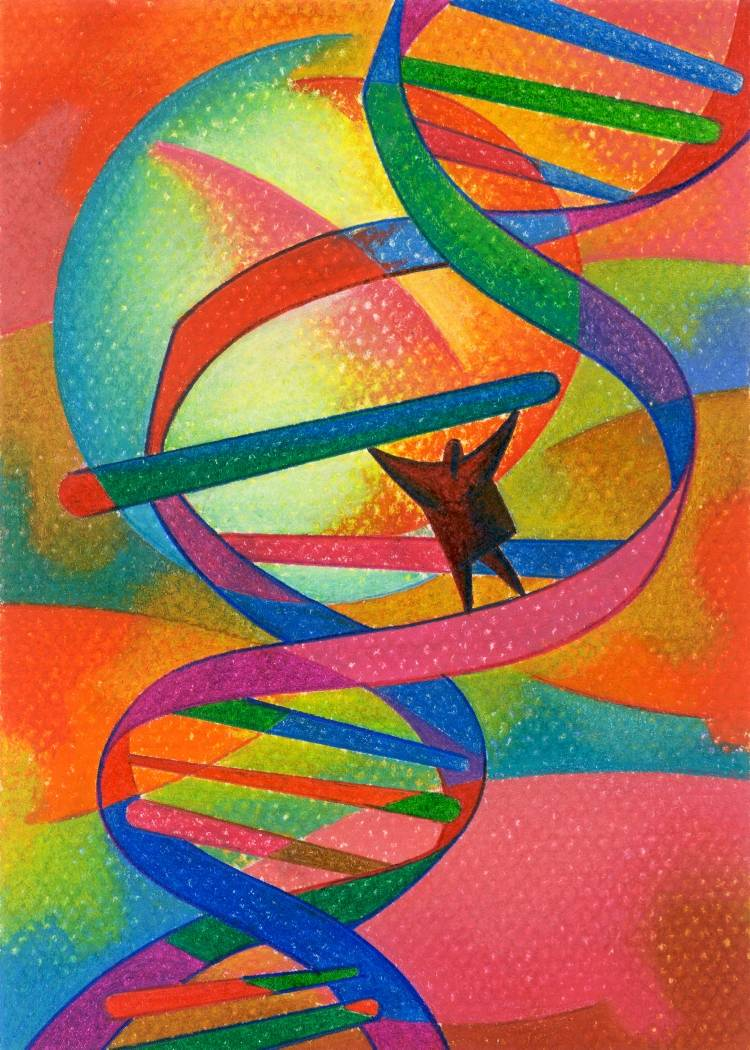 Learning Objectives
Review the current hallmarks (drivers) of aging.
Review current research on “information theory of aging” and epigenetic clocks
Distinguish chronologic age from biologic age
Review the evidence to support health-promoting lifestyle on the modification of biologic age
Questions for consideration:
How long can humans actually live?
Is getting old always synonymous with poor quality of life?
What is the difference between chronologic age and biologic age?
Is aging a disease?
If so, can it be “treated”?
As age is most strongly correlated with all advanced chronic diseases, should we focus on treating diseases or treating aging?
Can age be regressed?
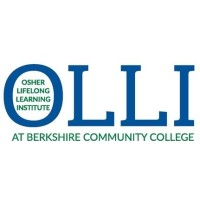 1/26/2024
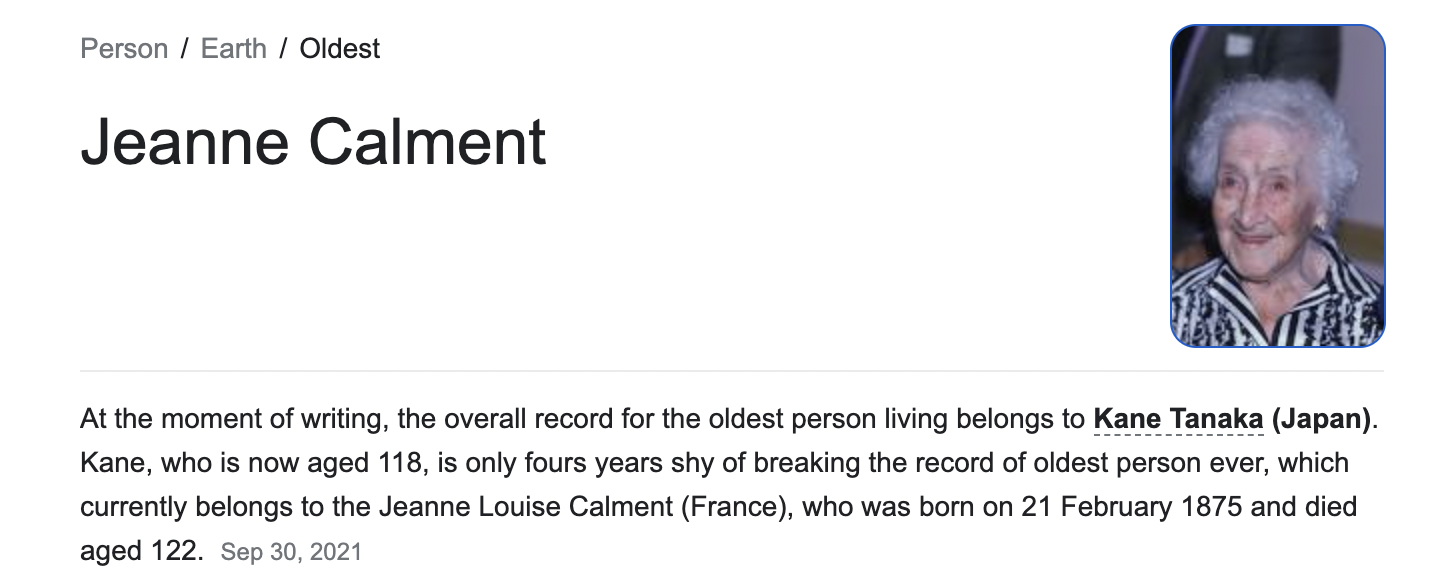 1/26/2024
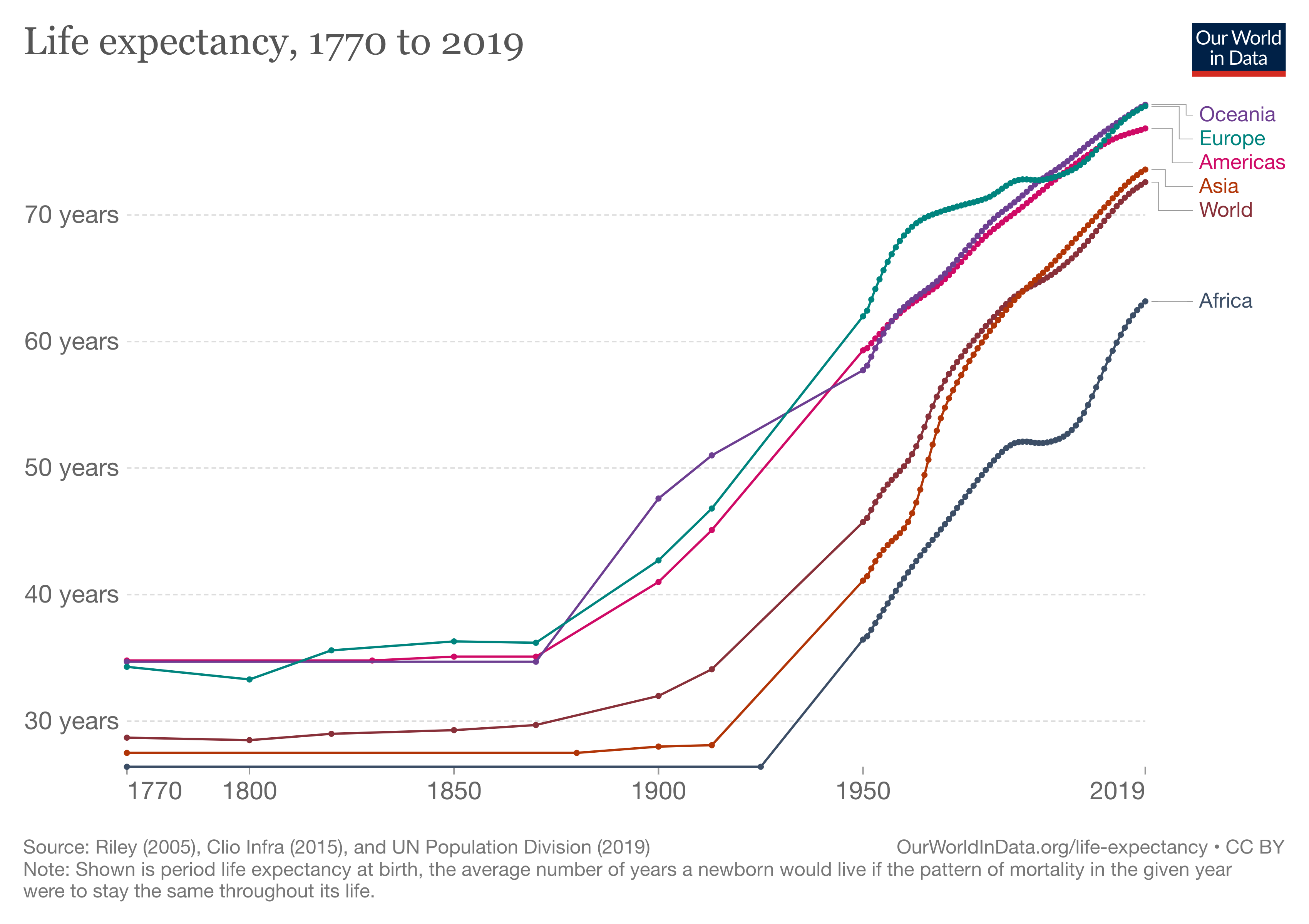 1/26/2024
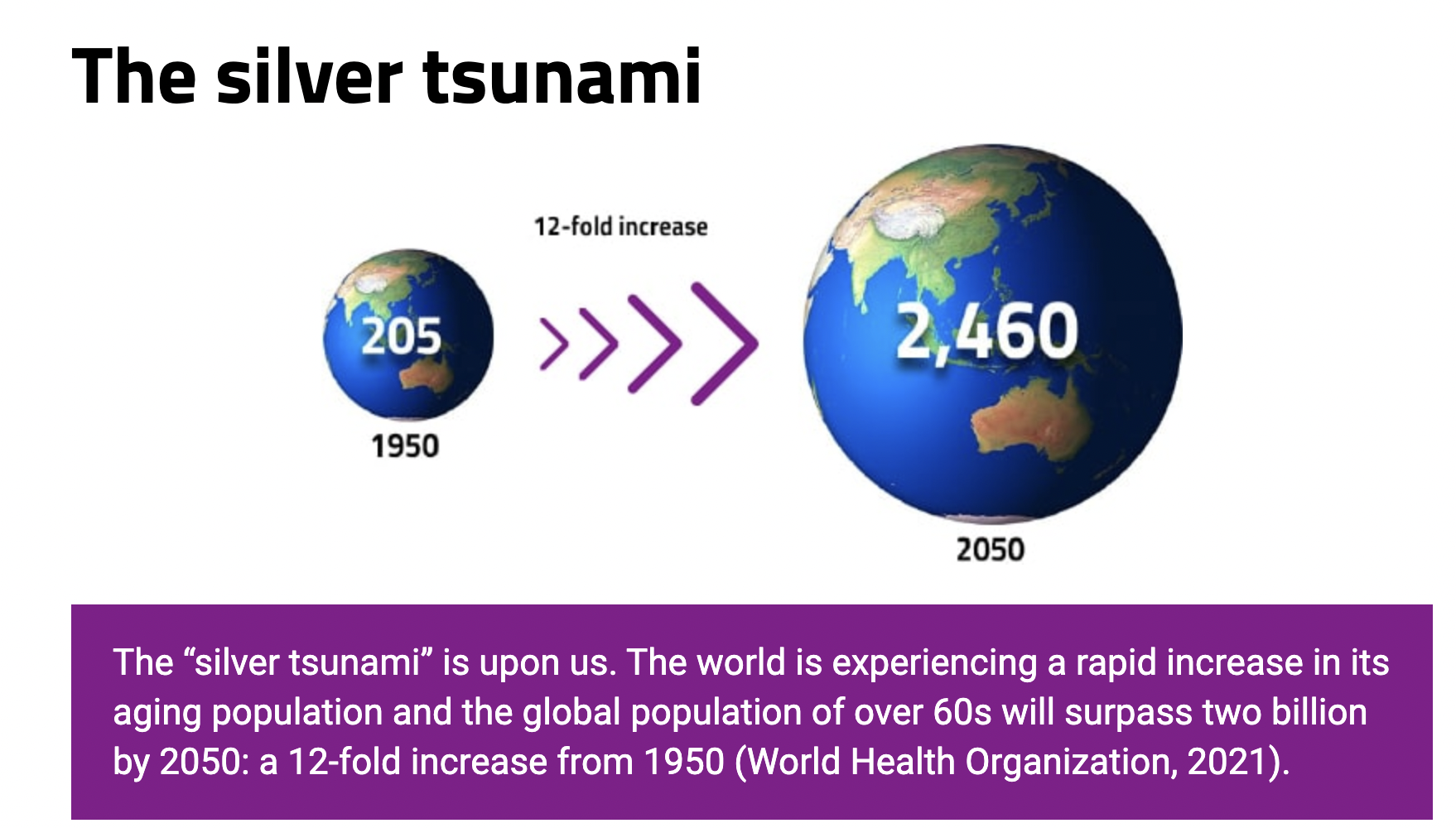 1/26/2024
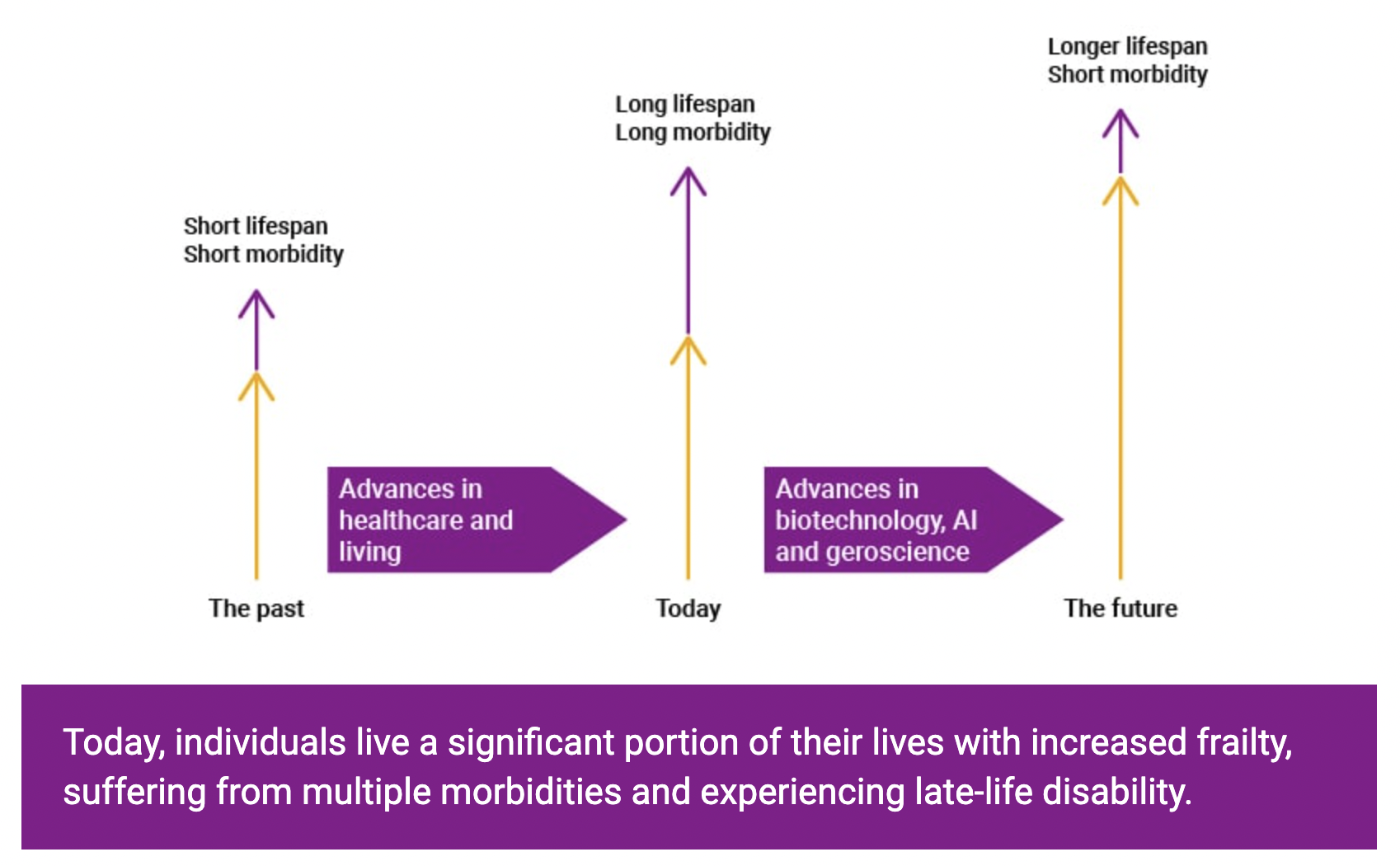 1/26/2024
At ages 80+ 1/10 mortality risk
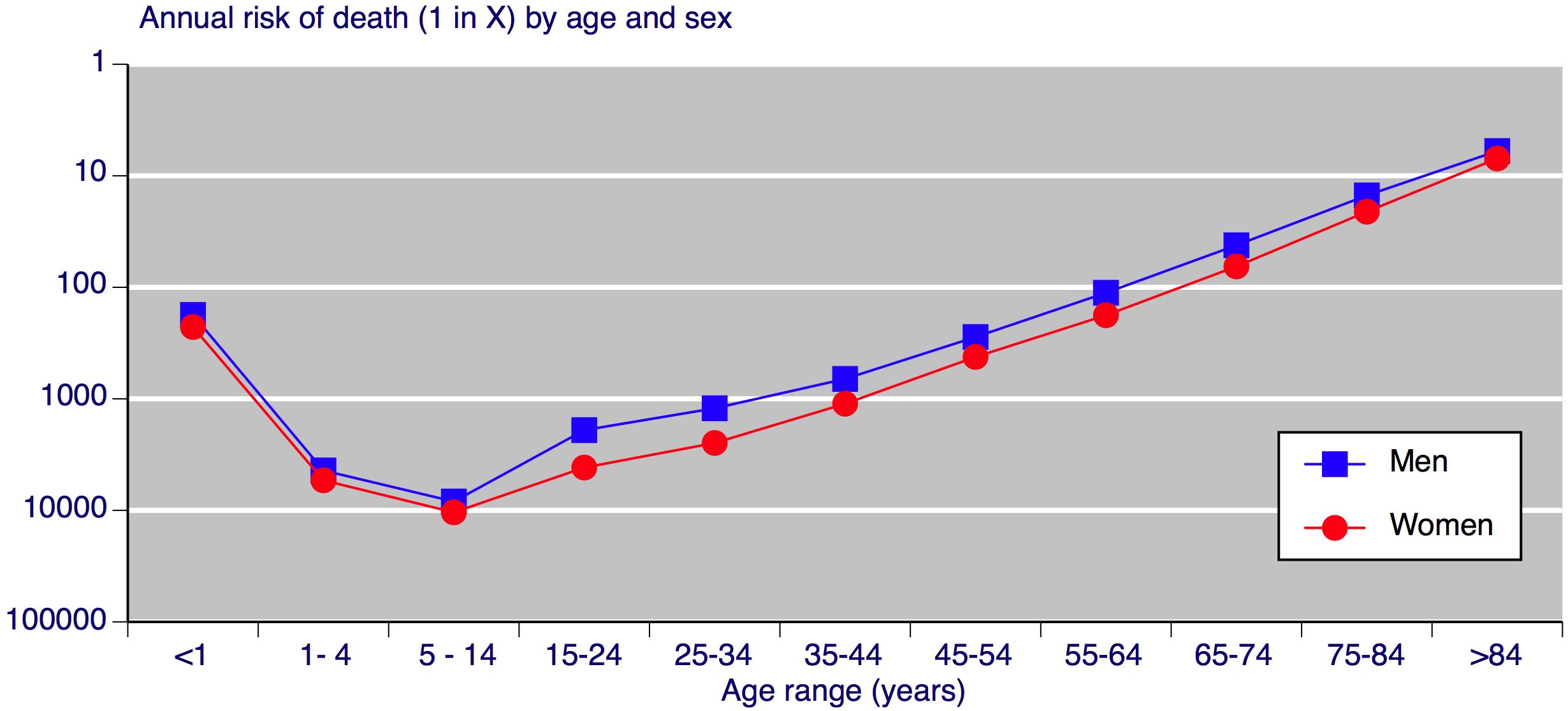 At age 40, 1/1000 mortality risk
1/26/2024
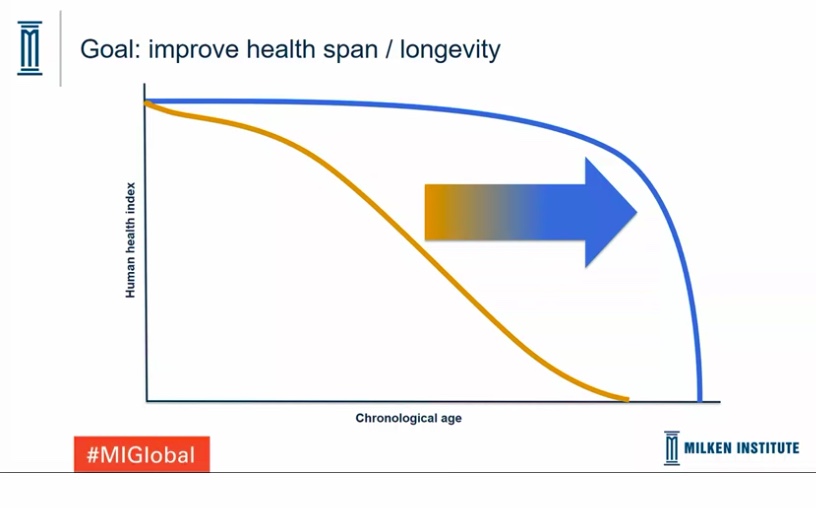 1/26/2024
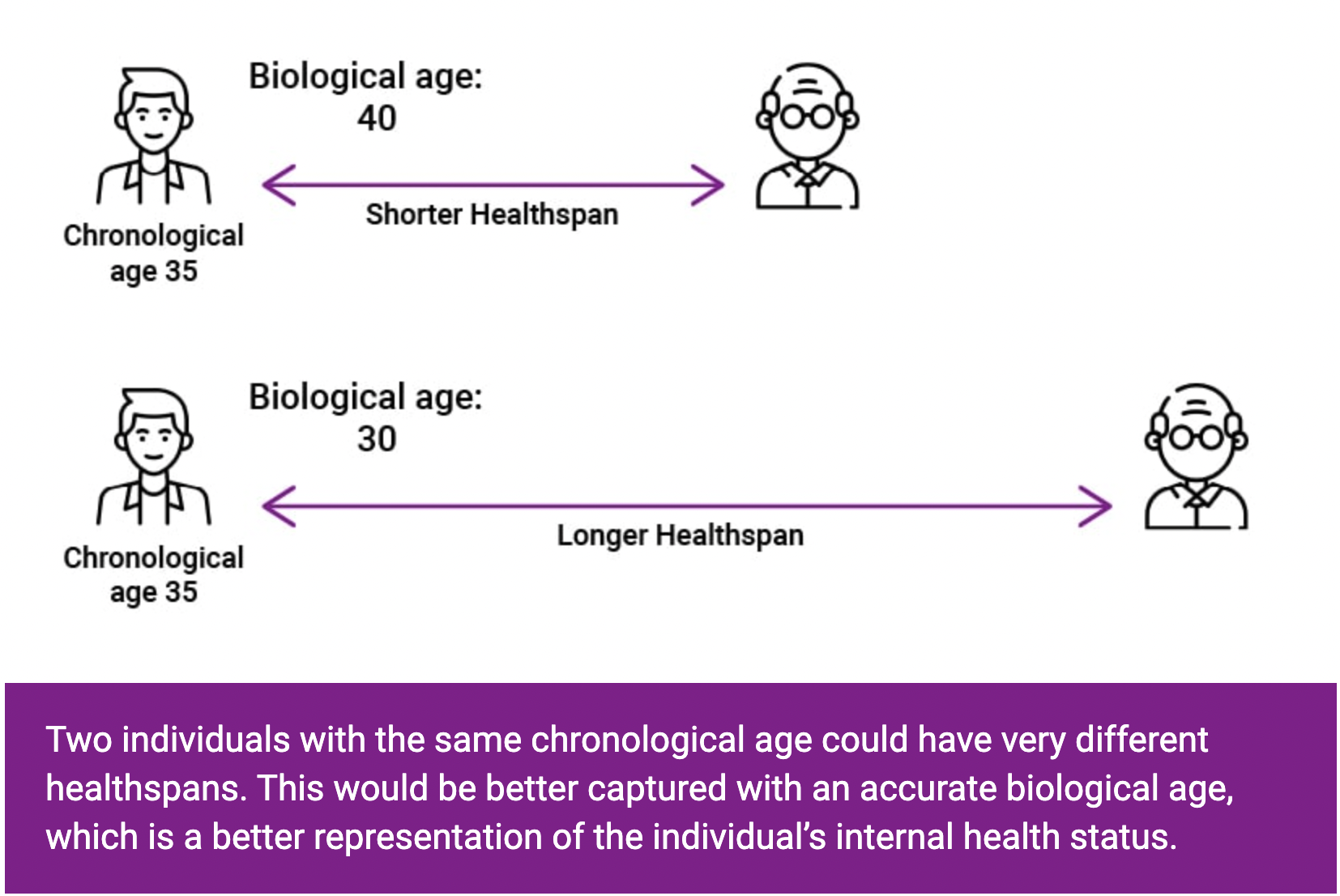 1/26/2024
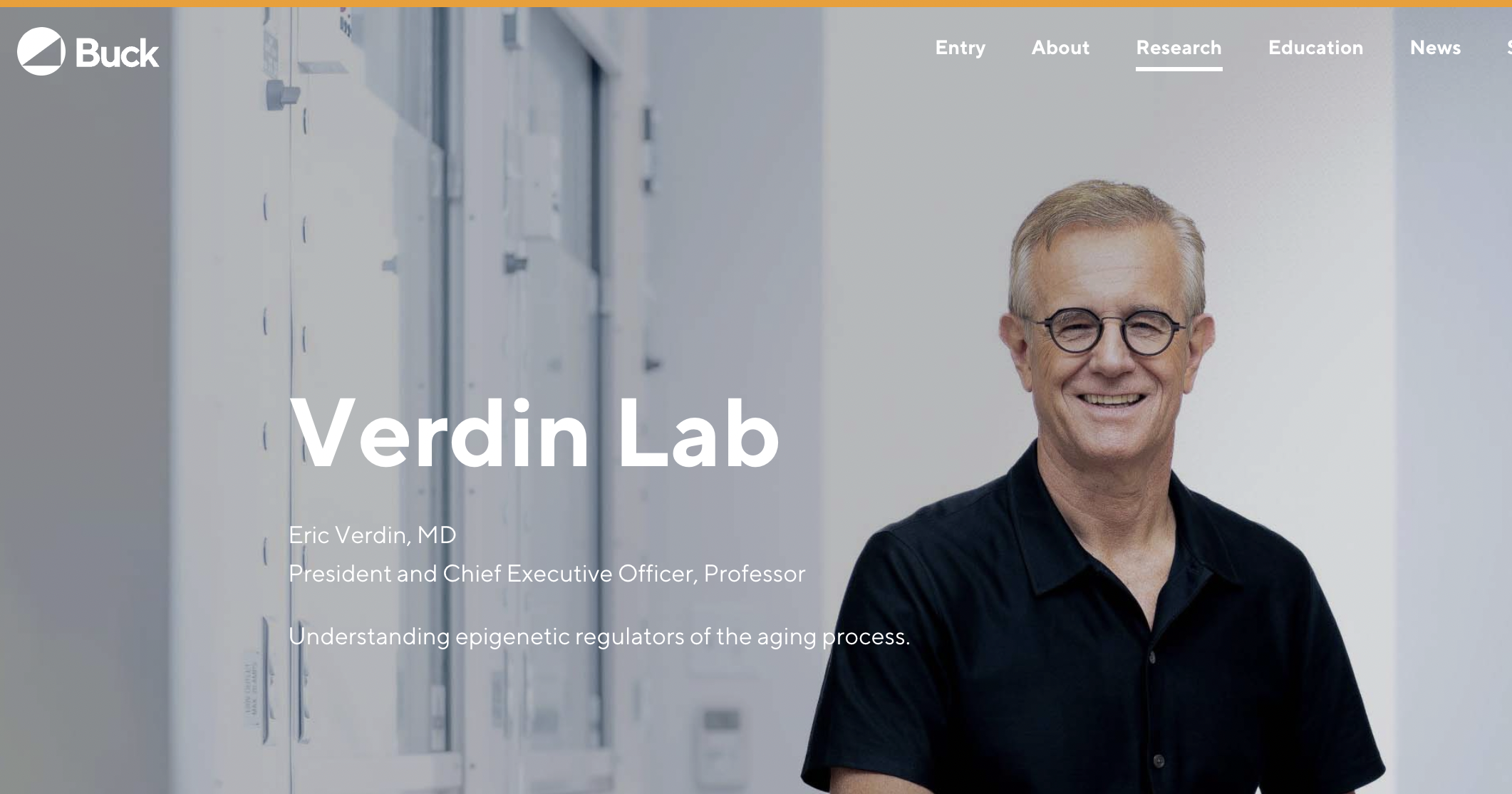 “Only 8% of what contributes to longevity can be traced to genetics. Over 90% of what contributes to longevity and healthy aging is lifestyle.”

Eric Verdin MD
President and CEO, Buck Institute
1/26/2024
Genetics
Environment
+
Epigenetic Regulation
Stem cell
depletion
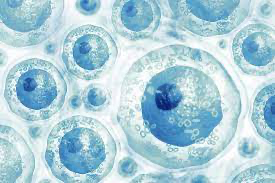 Genomic Instability
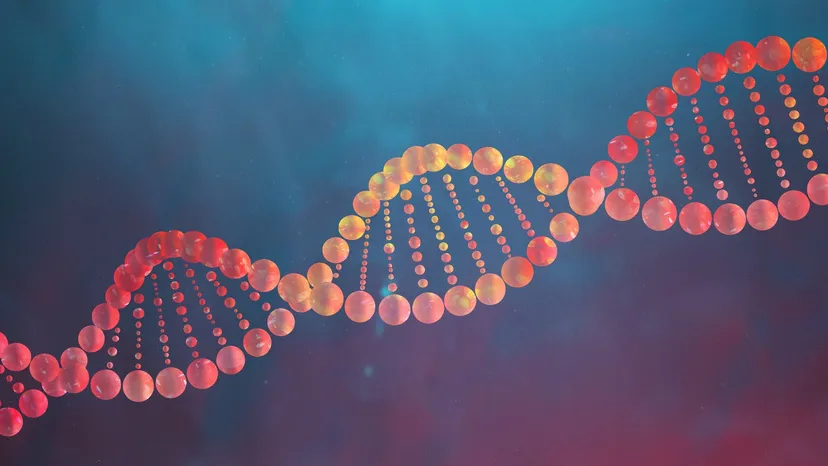 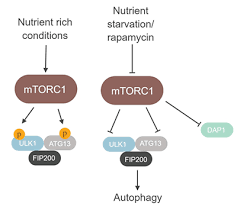 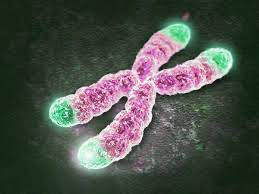 Deregulated
Nutrient Sensing
Telomere attrition
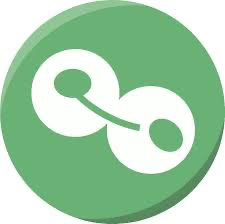 Mitochondrial 
Bioenergetics
Altered Intercellular Communication
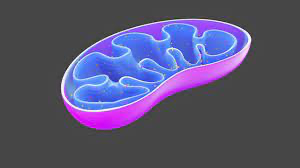 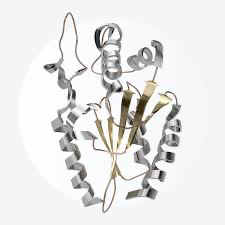 Cellular Senescence
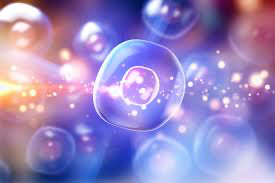 Loss of Proteostasis
1/26/2024
Treating Diseases vs. Treating Aging
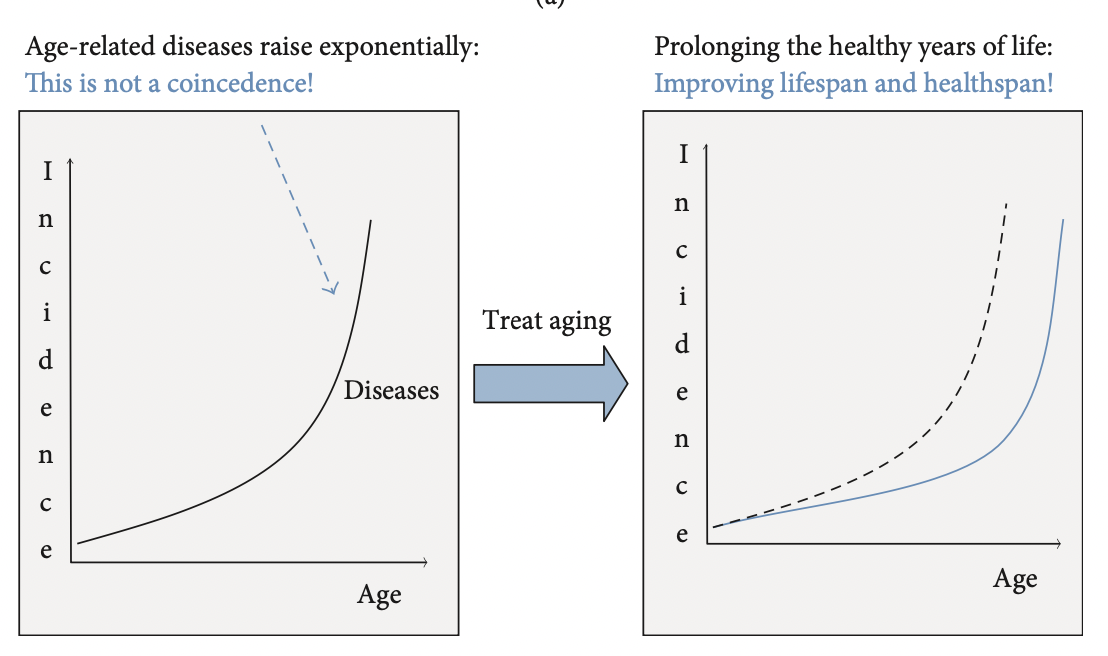 1/26/2024
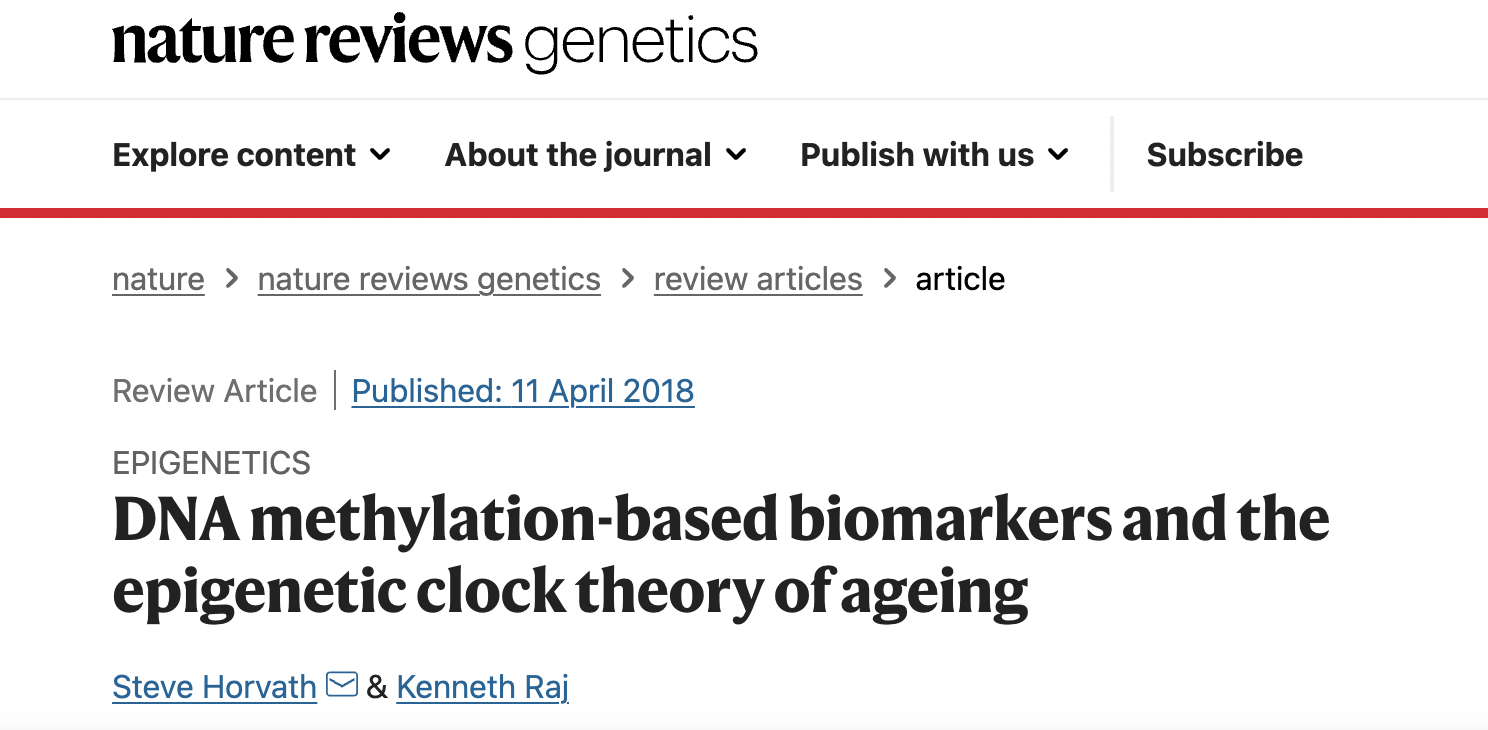 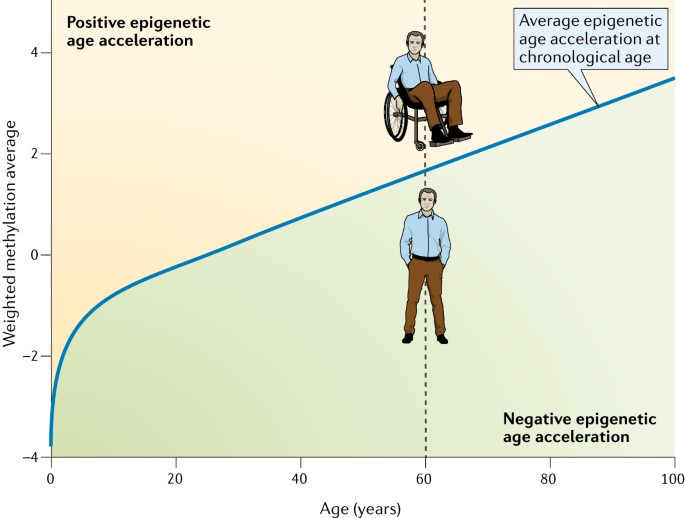 1/26/2024
Epigenetics: A life with many possibilities.
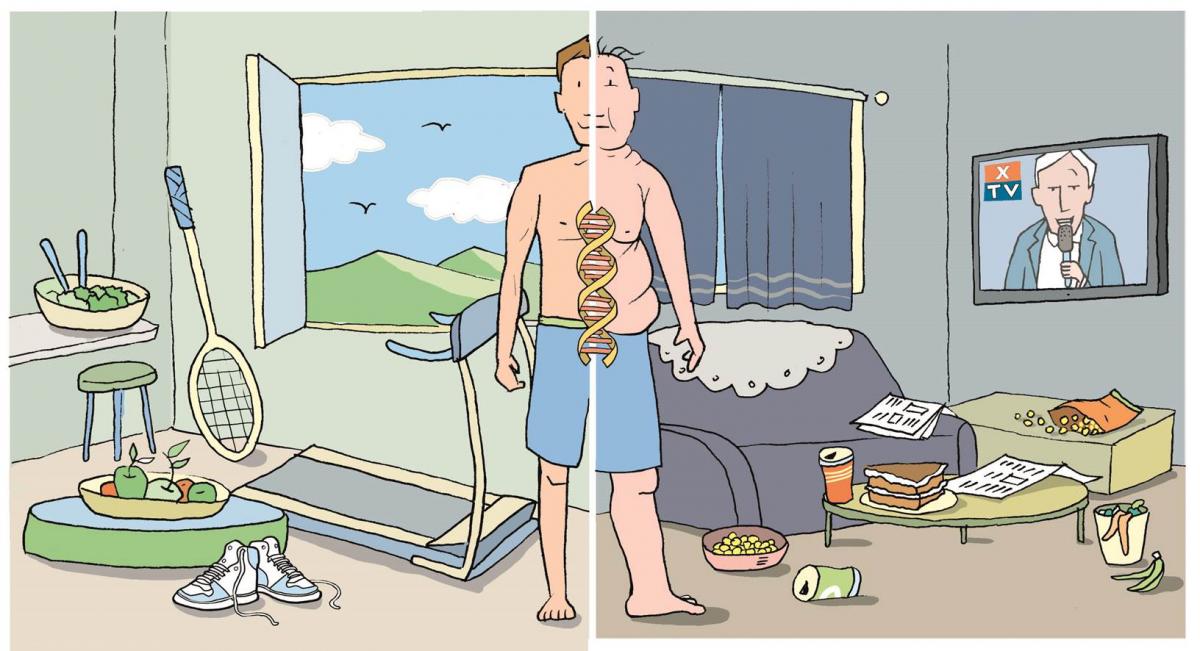 1/26/2024
Health as a byproduct of gene-environmental compatibility
1/26/2024
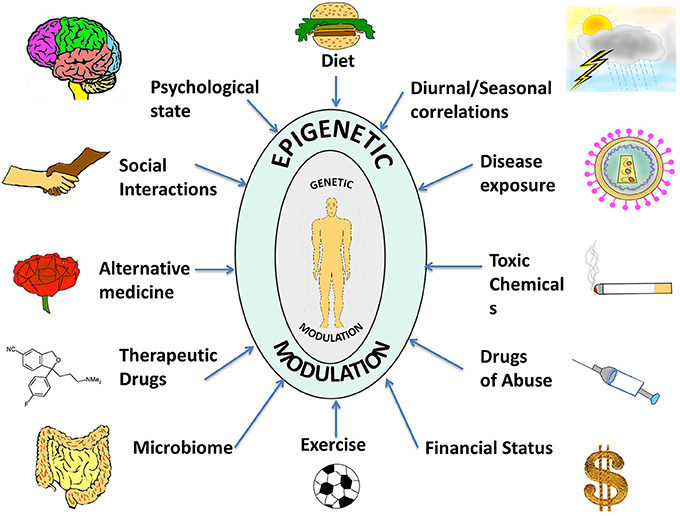 1/26/2024
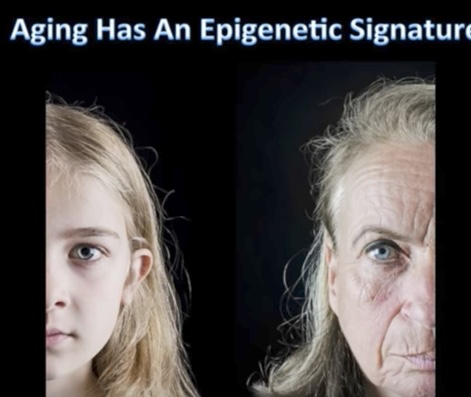 Aging has an Epigenetic Signature
1/26/2024
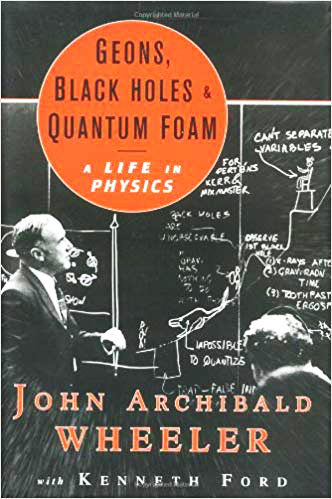 “It from bit symbolizes the idea that every item of the physical world has at bottom…an immaterial source and explanation…that all things physical are information-theoretic in origin and that this is a participatory universe”

John Archibald Wheeler
Particles….Energy….Information
1/26/2024
[Speaker Notes: ﻿“Everything is Particles” evolved to “Everything is Fields” which eventually evolved to “Everything is Information”.

Virk, Rizwan. The Simulation Hypothesis: An MIT Computer Scientist Shows Why AI, Quantum Physics and Eastern Mystics All Agree We Are In a Video Game . Bayview Books. Kindle Edition.]
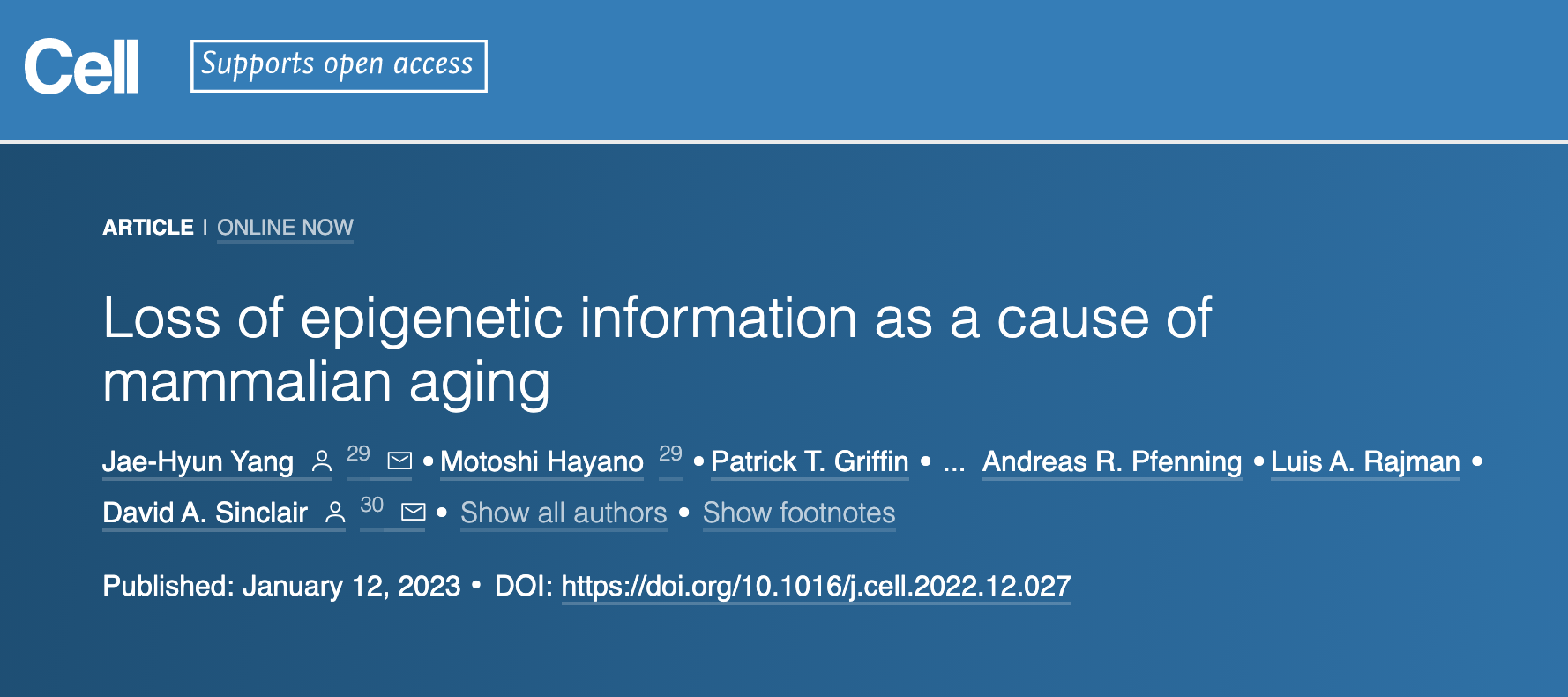 1/26/2024
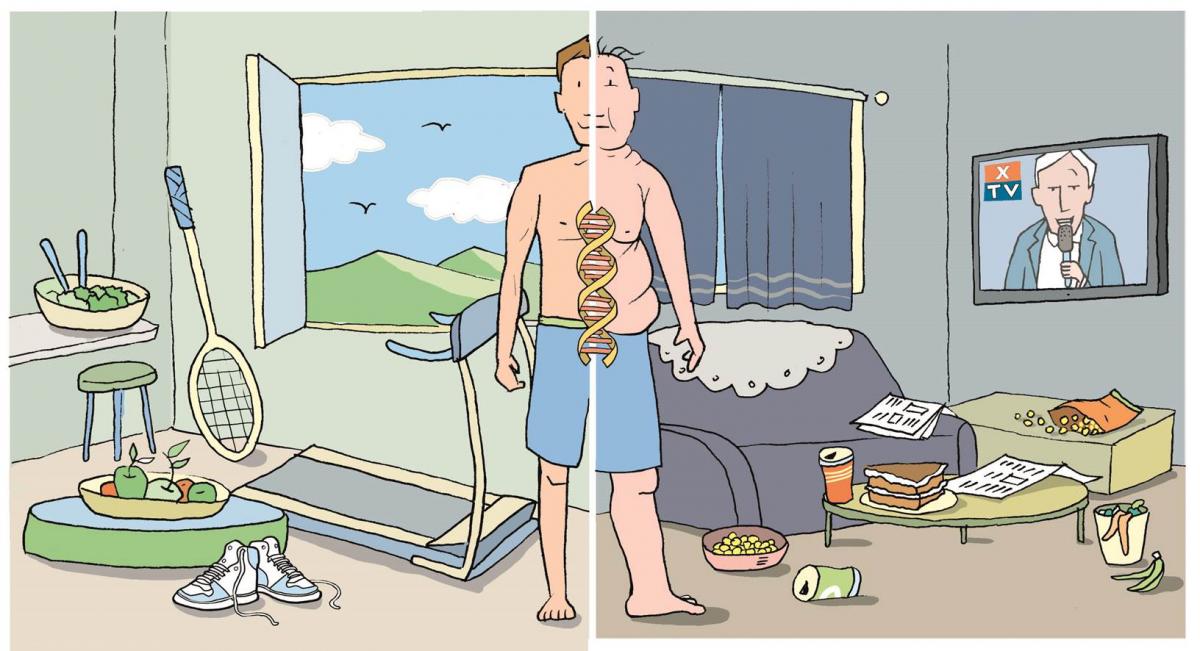 Epigenetic Reprogramming
1/26/2024
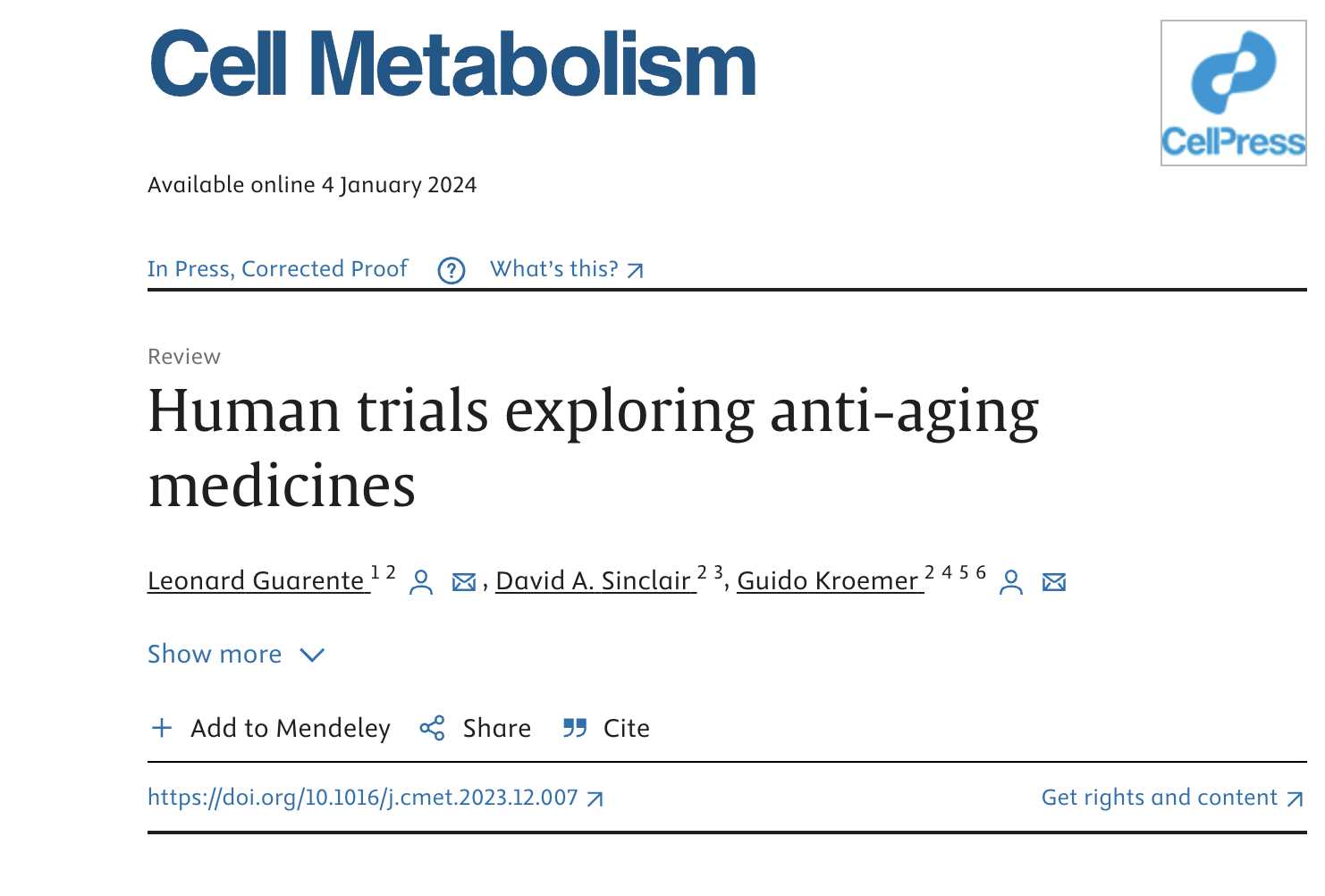 1/26/2024
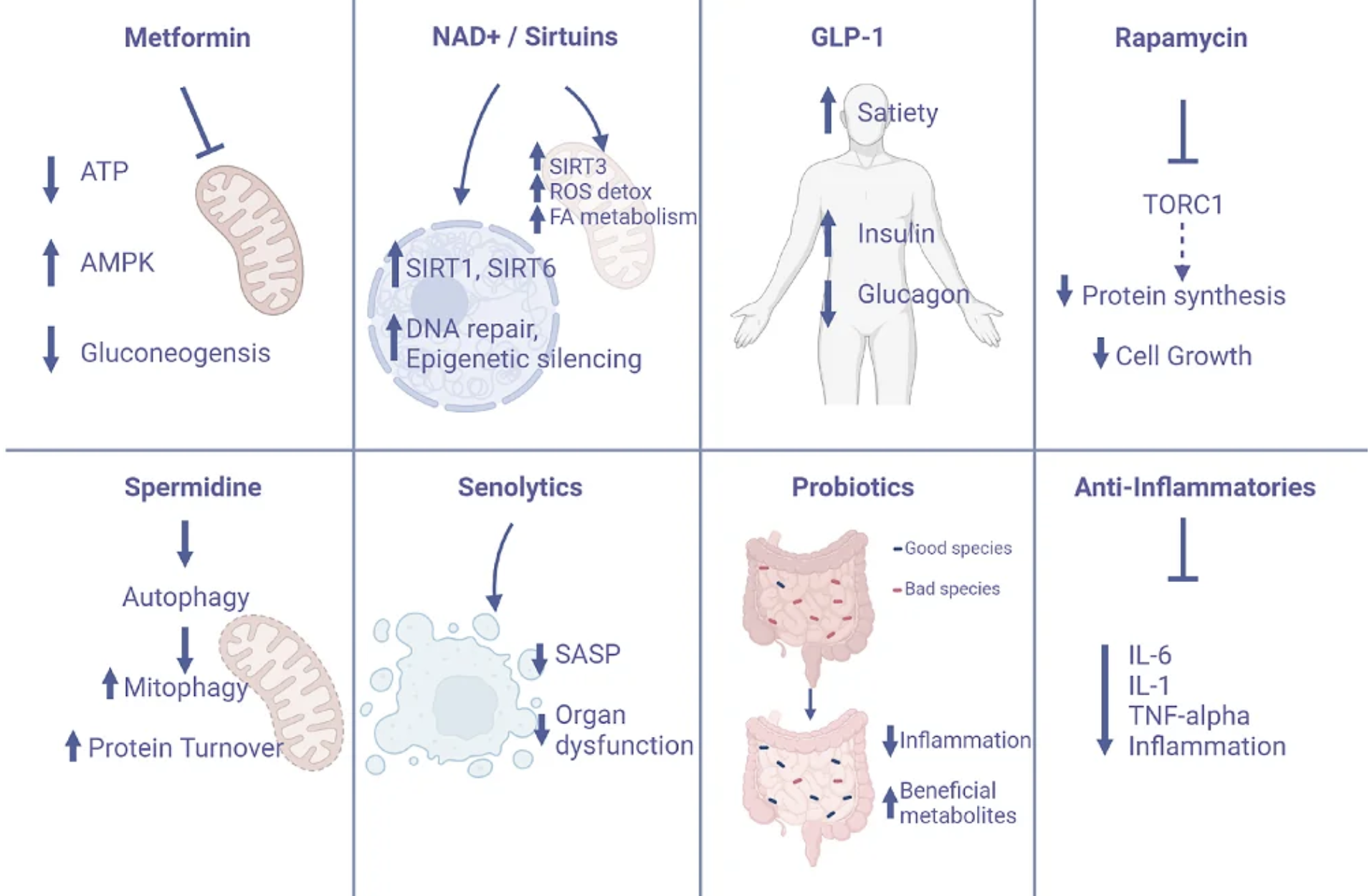 Sensitivity
Metformin
Rapamycin
NAD Boosters NR/NMR
GLP-1 Agonists
1/26/2024
Sirtuins
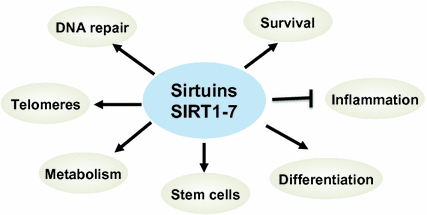 A class of enzymes that influence aging and longevity through multiple molecular pathways. Sirtuins regulate a variety of metabolic processes, including the release of insulin, response to stress, and modulation of lifespan. They also influence circadian clocks and mitochondrial biogenesis. Sirtuins are activated when NAD levels rise. Plant-based molecules e.g. resveratrol, pterostilbene and quercetin can activate sirtuins, designated as Sirt1 to Sirt7.
1/26/2024
Hallmarks of Aging Associated with Cellular depletion of NAD+
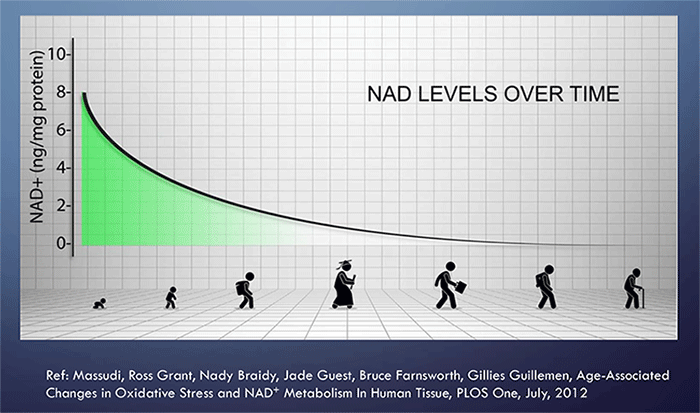 Altered DNA repair (PARP activity NAD-dependent)
Altered epigenetics
Mitochondrial dysfunction
Disrupted metabolic-nutrient sensing e.g. Insulin resistance with glucose intolerance 
Cellular senescence
Decreased autophagy
1/26/2024
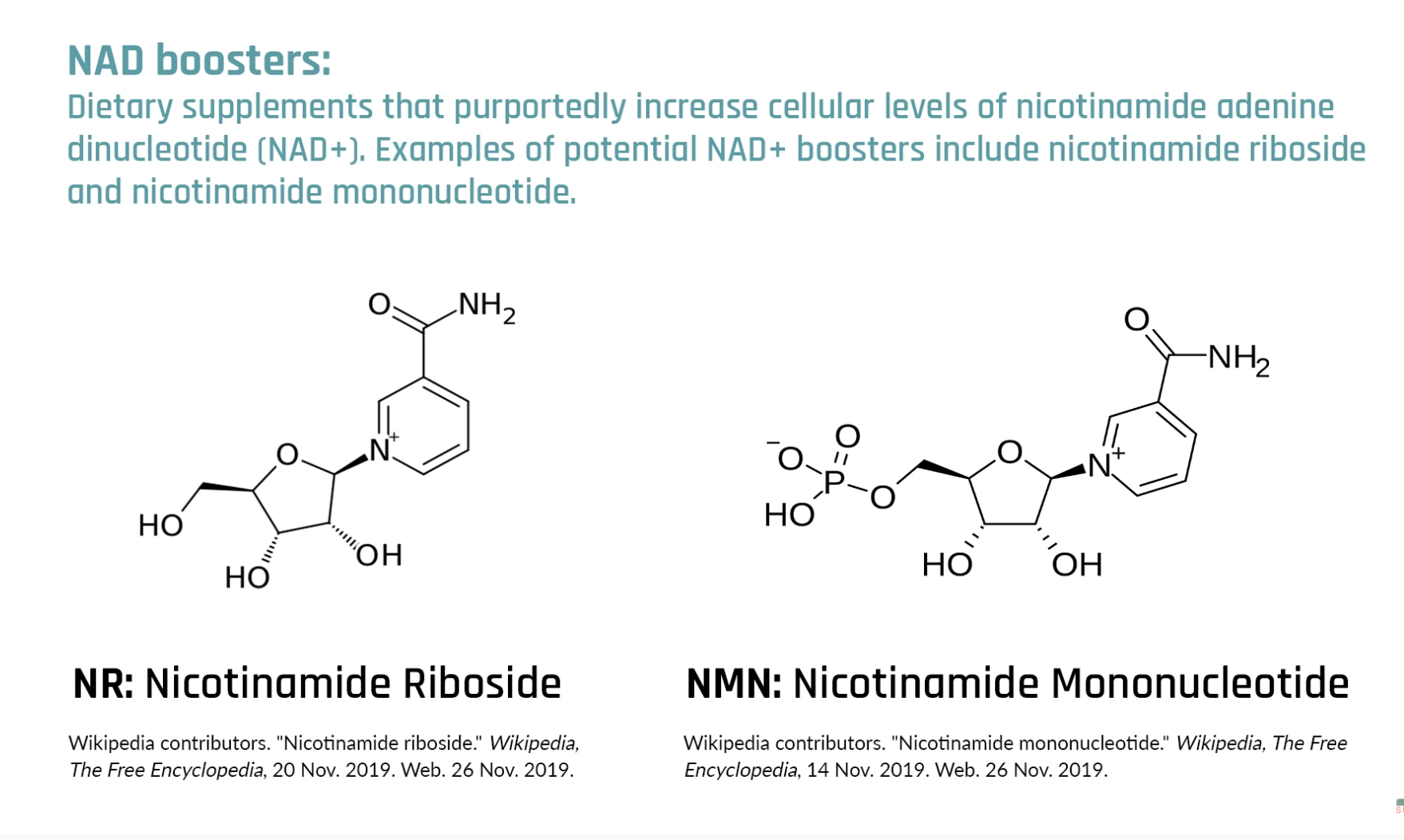 1/26/2024
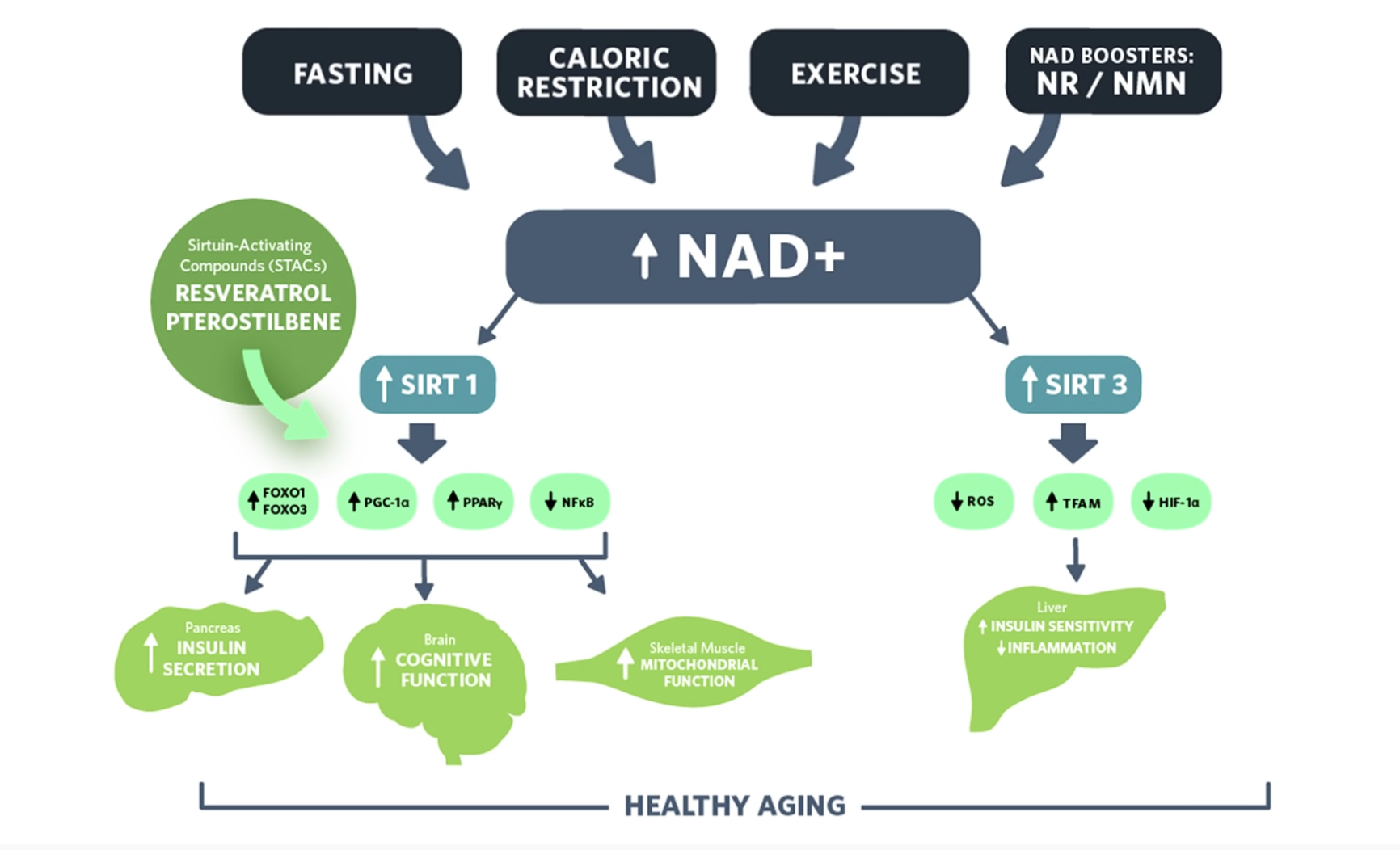 1/26/2024
mTOR – Mammalian Target of Rapamycin
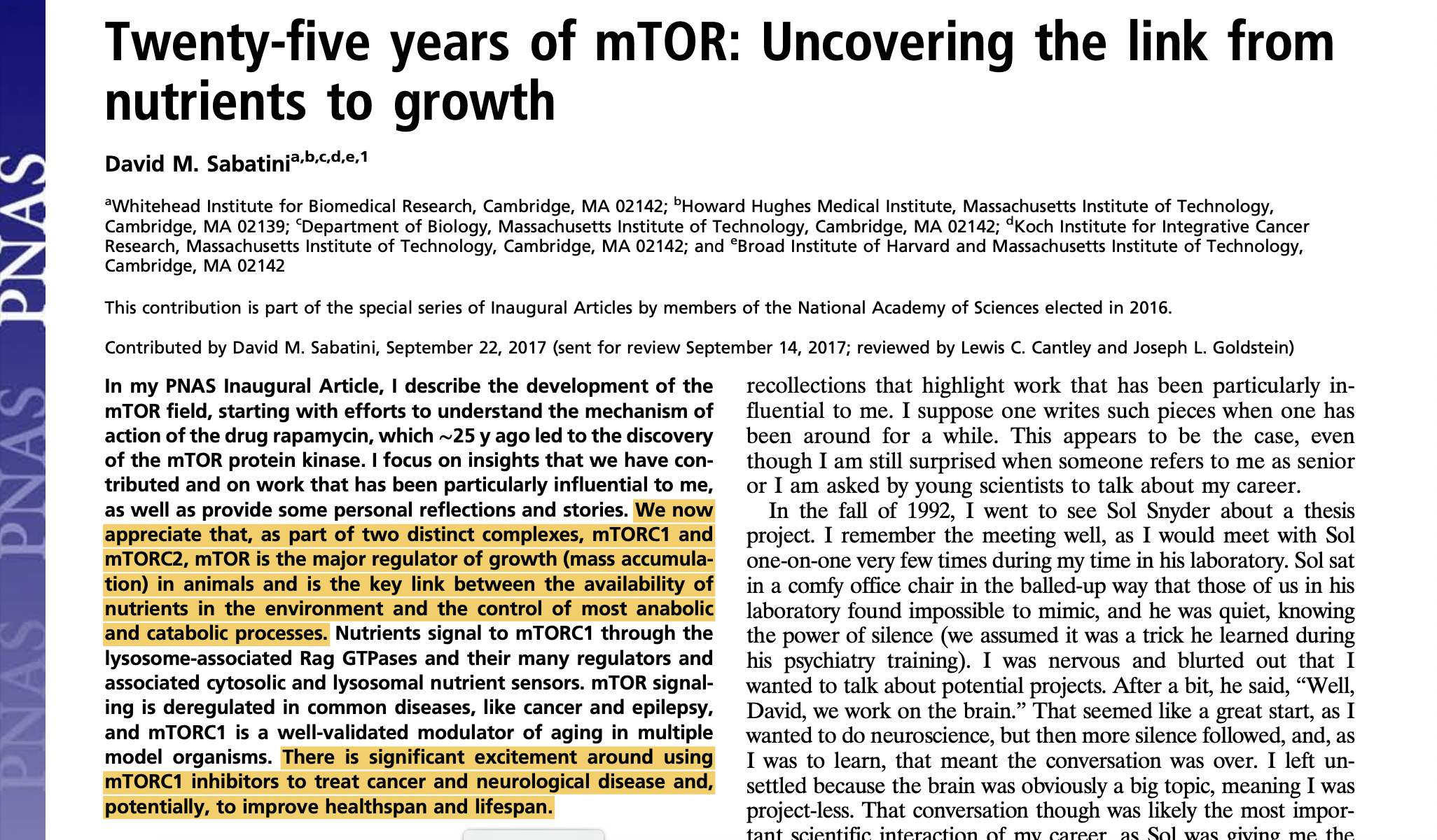 mTOR is the major nutrient-sensitive regulator of growth in animals and plays a central role in physiology, metabolism, the aging process, and common diseases.
11818–11825 | PNAS | November 7, 2017 | vol. 114 | no. 45
1/26/2024
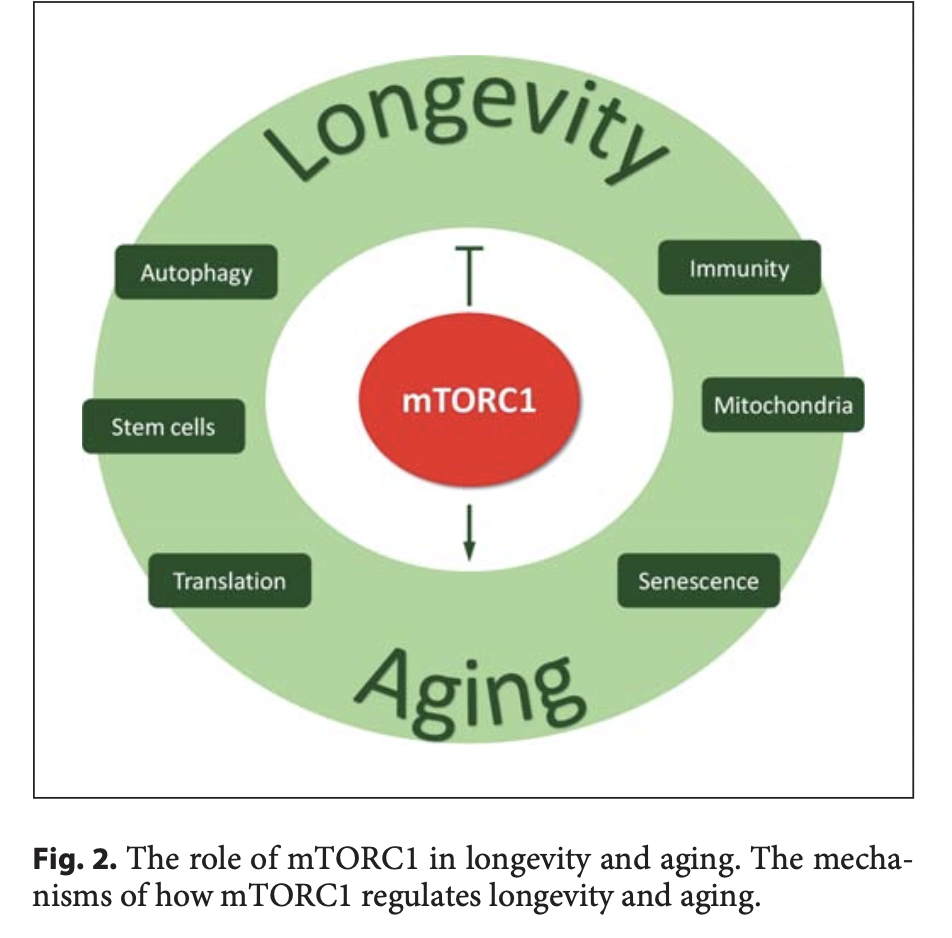 Gerontology 2018;64:127–134
1/26/2024
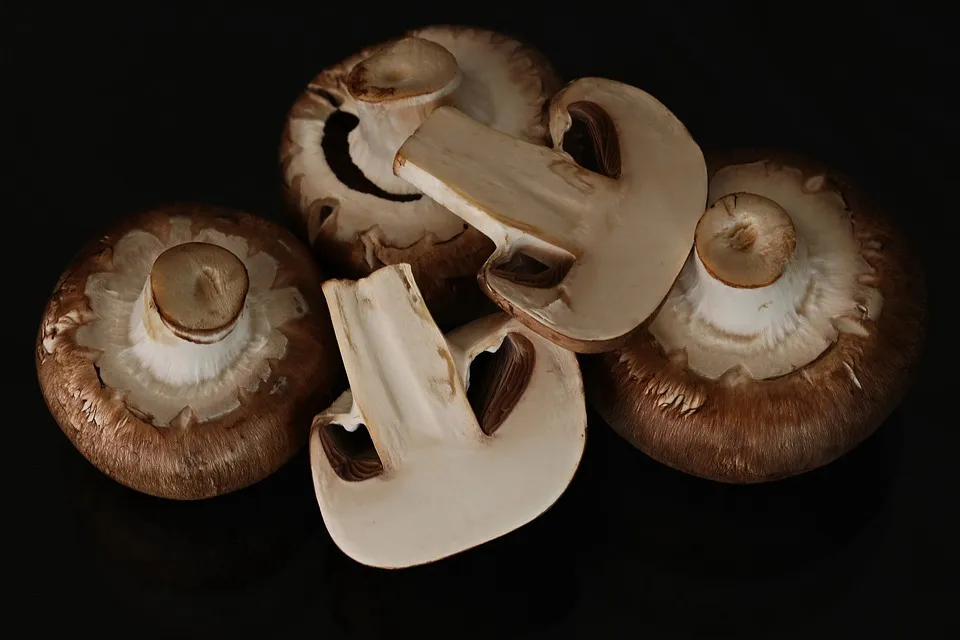 Spermadine
Polyamine  that is found in foods and produced endogenously
May have effects of delayed aging in humans (Aging. 2018 Aug; 10(8): 2209-2211.)
Autophagy is upregulated and may be an anti-aging mechanism
All-cause Mortality inversely related to spermidine intake in observational studies (Am J Clin Nutr. 2018 Aug 1;108(2): 371-380)
Improved cognition in older adults (Alzheimer’s Res Ther. 2019;11:36.)
SmartAge Study recruitment
Dietary sources are plant and fungi derived (Ann Rev Nutr. 2020 Sep 23;40:135-159)
Great sources include vegetable sprouts, mushrooms, peas, legumes, broccoli, cauliflower
Safety and tolerability in older adults at doses 1.2 mg/day (Aging. 2018 Jan; 10(1): 19-33)
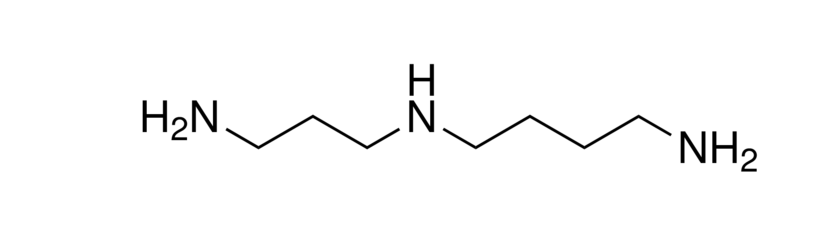 1/26/2024
Stem cells and regenerative medicine
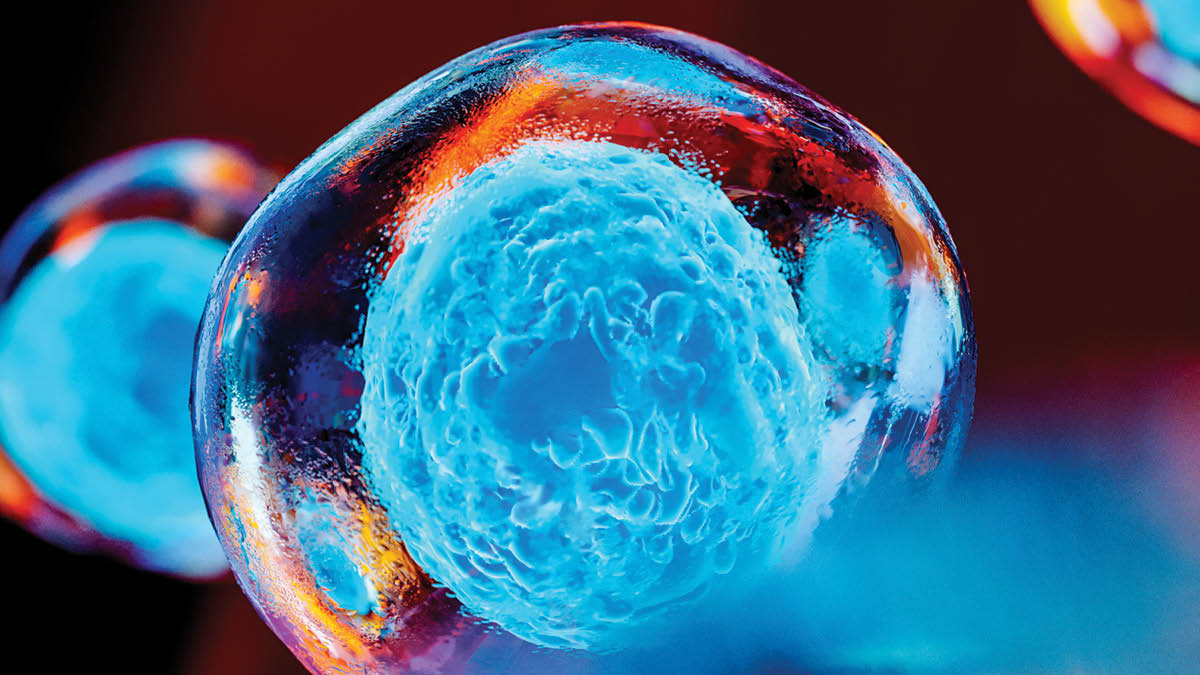 Embryonic: pluripotent, can form almost any cell type in the human body
Tissue specific: can form only limited types of cells 
Induced pluripotent: engineered by scientists to behave like embryonic stem cells
1/26/2024
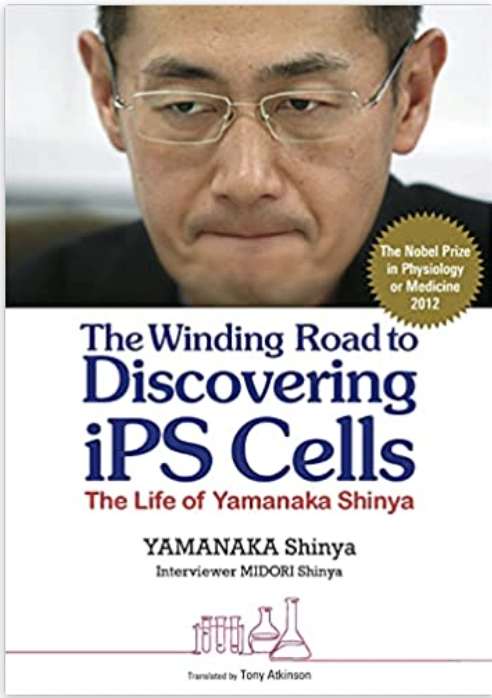 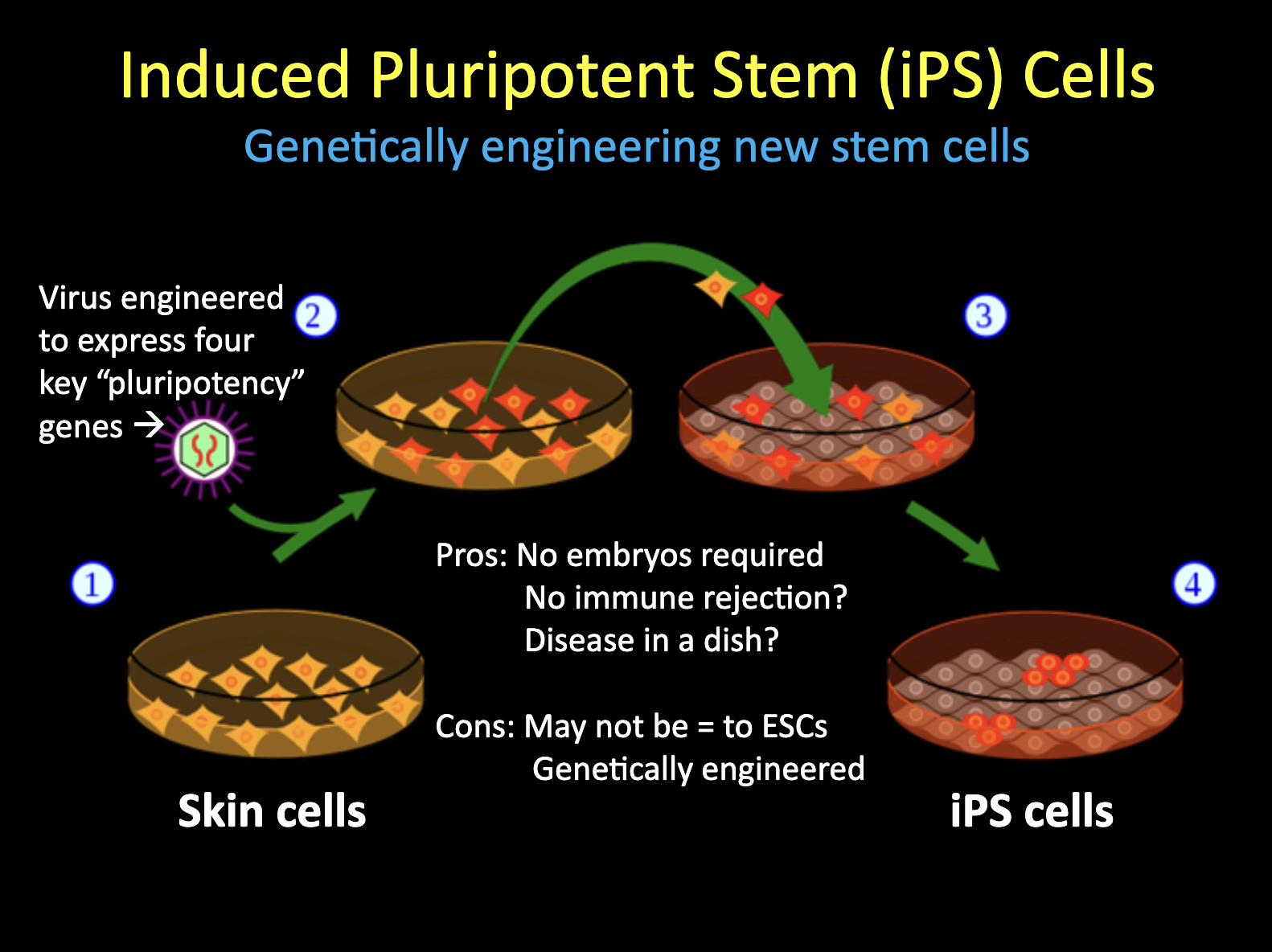 1/26/2024
Diseases that stem cells have the potential to treat
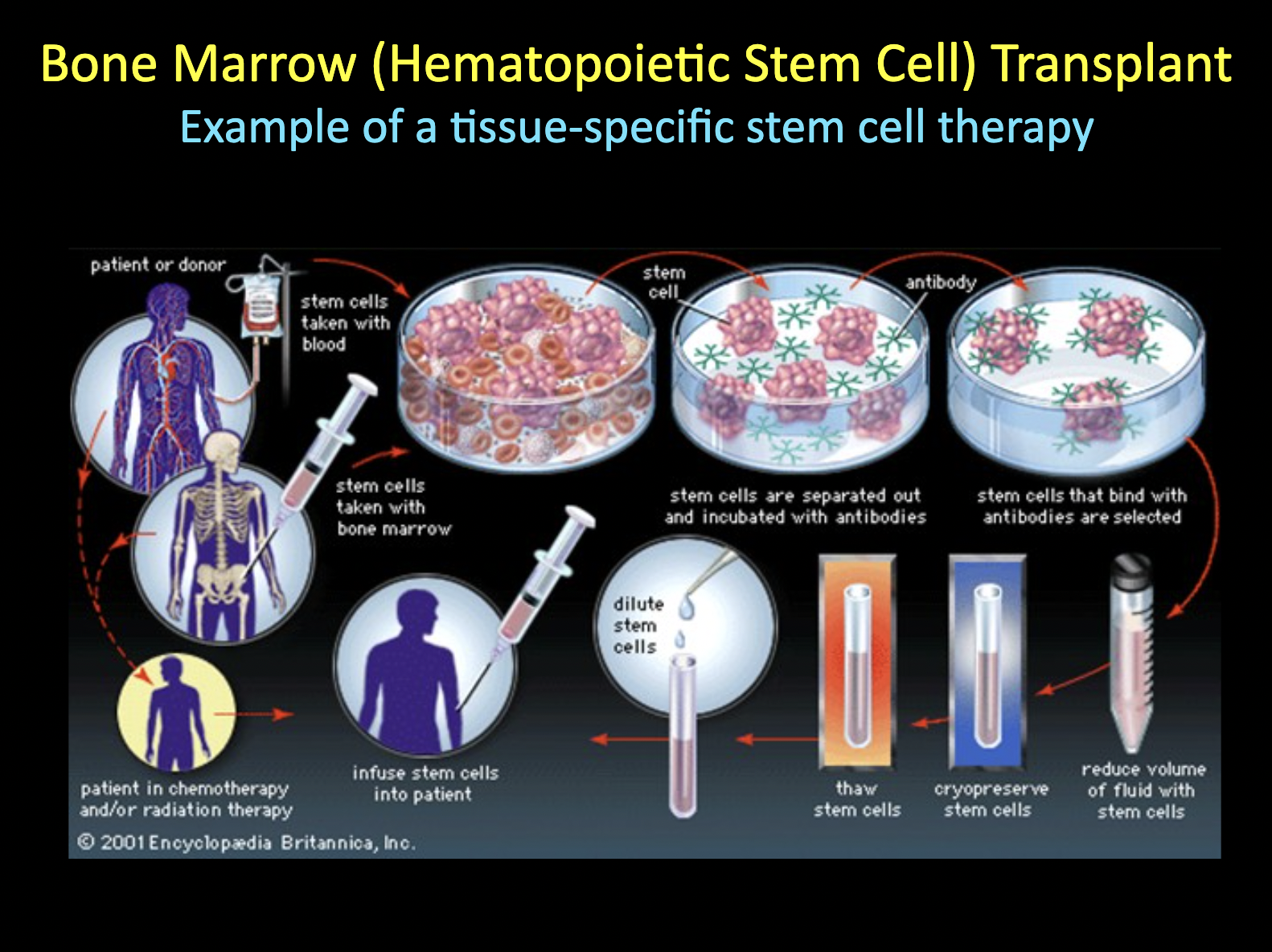 Blood diseases
Heart diseases
Parkinson’s
Alzheimer’s
ALS
Multiple sclerosis
Macular degenerations
Cancer
HIV/AIDS
Spinal cord injury
Stroke
1/26/2024
Telomere Attrition
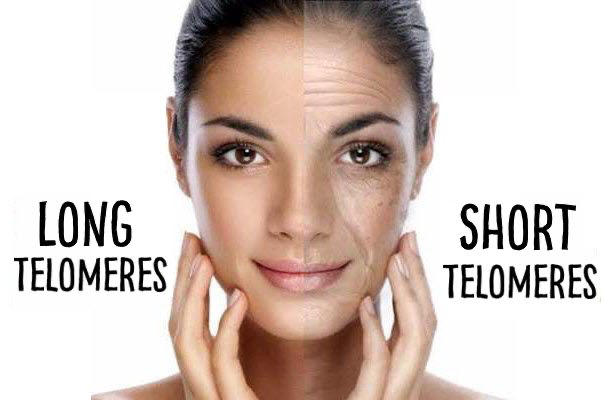 Too much telomere erosion causes cells to malfunction and die.

Telomeric DNA partially shortens during the decades of human lifetimes
1/26/2024
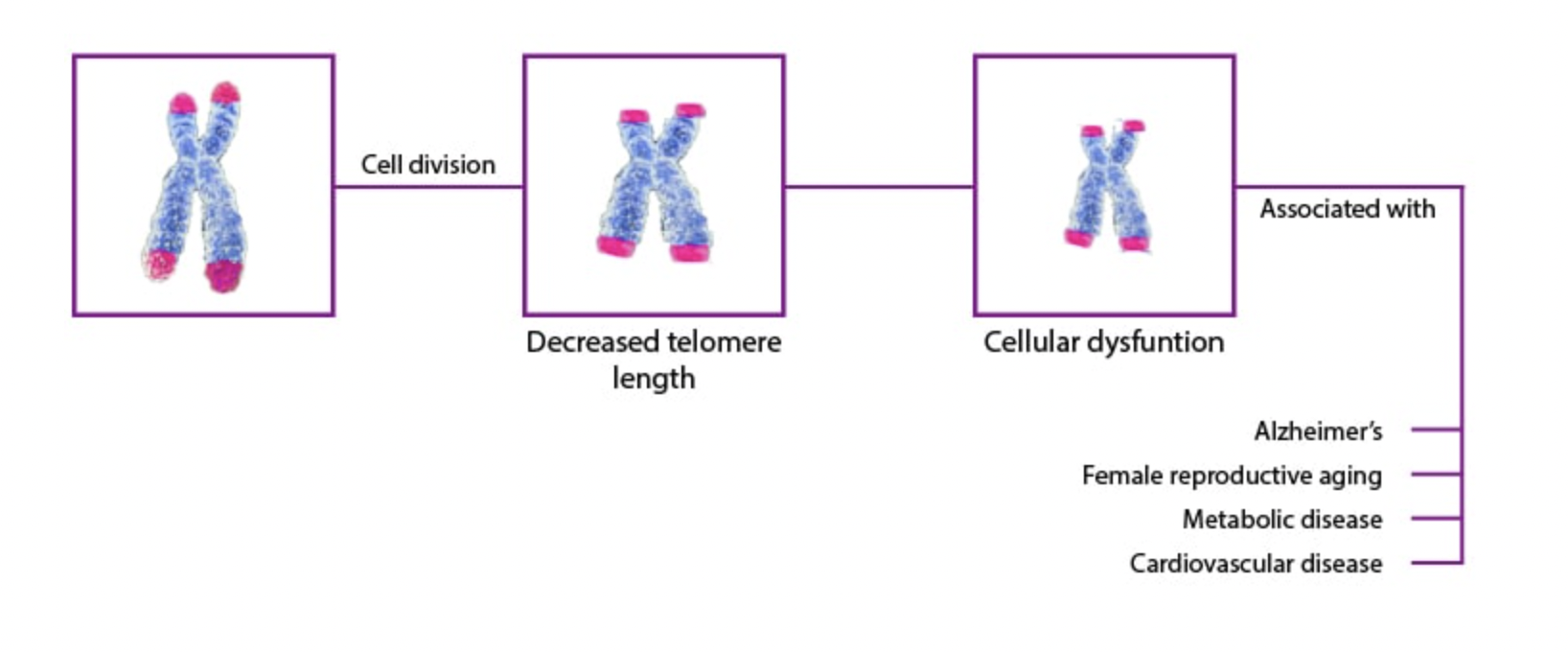 1/26/2024
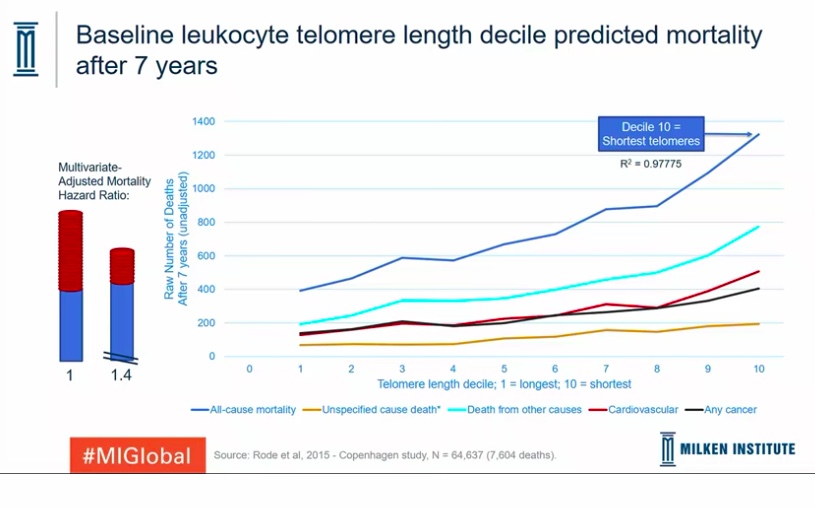 1/26/2024
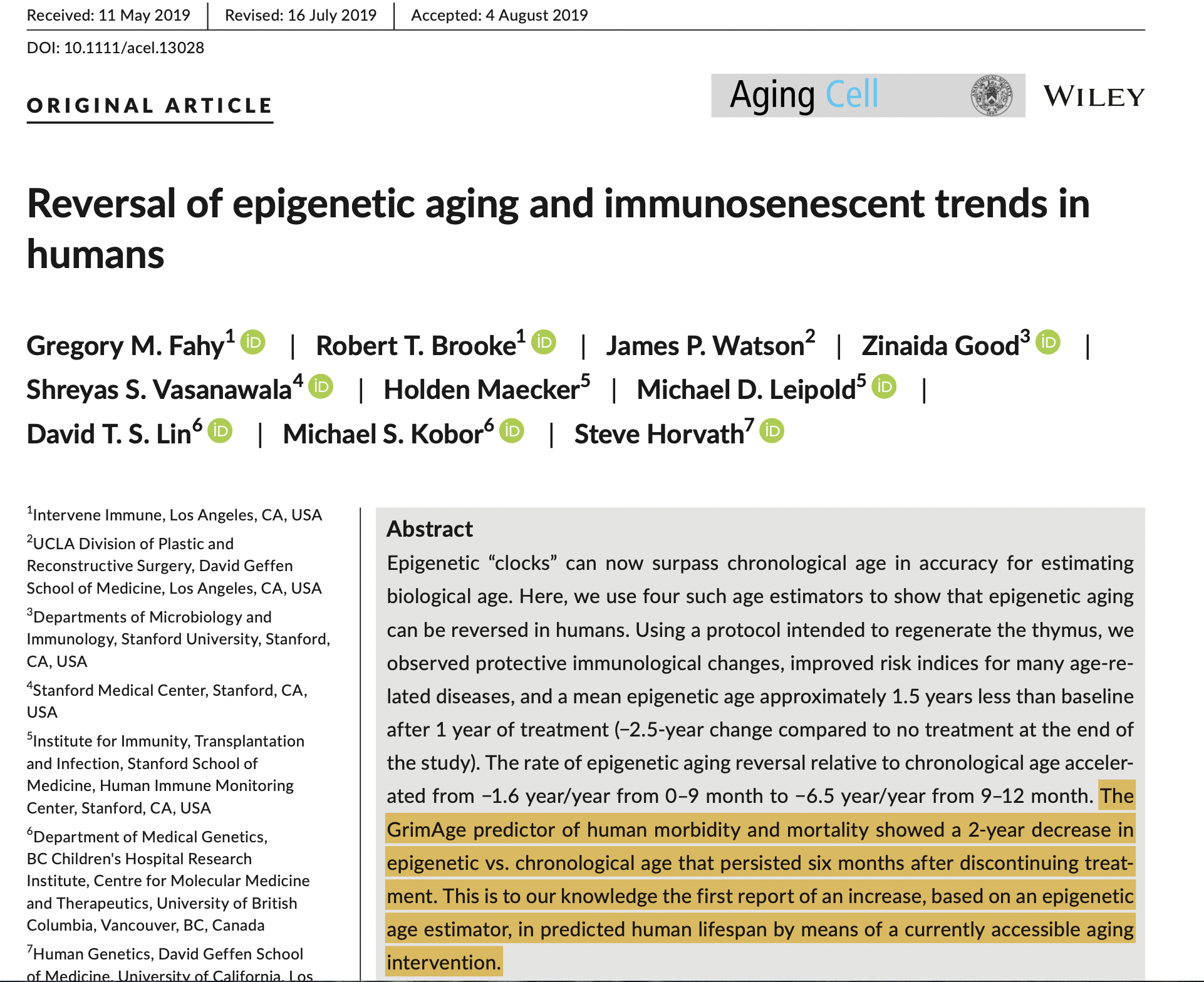 1/26/2024
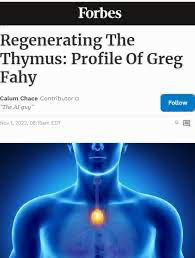 1/26/2024
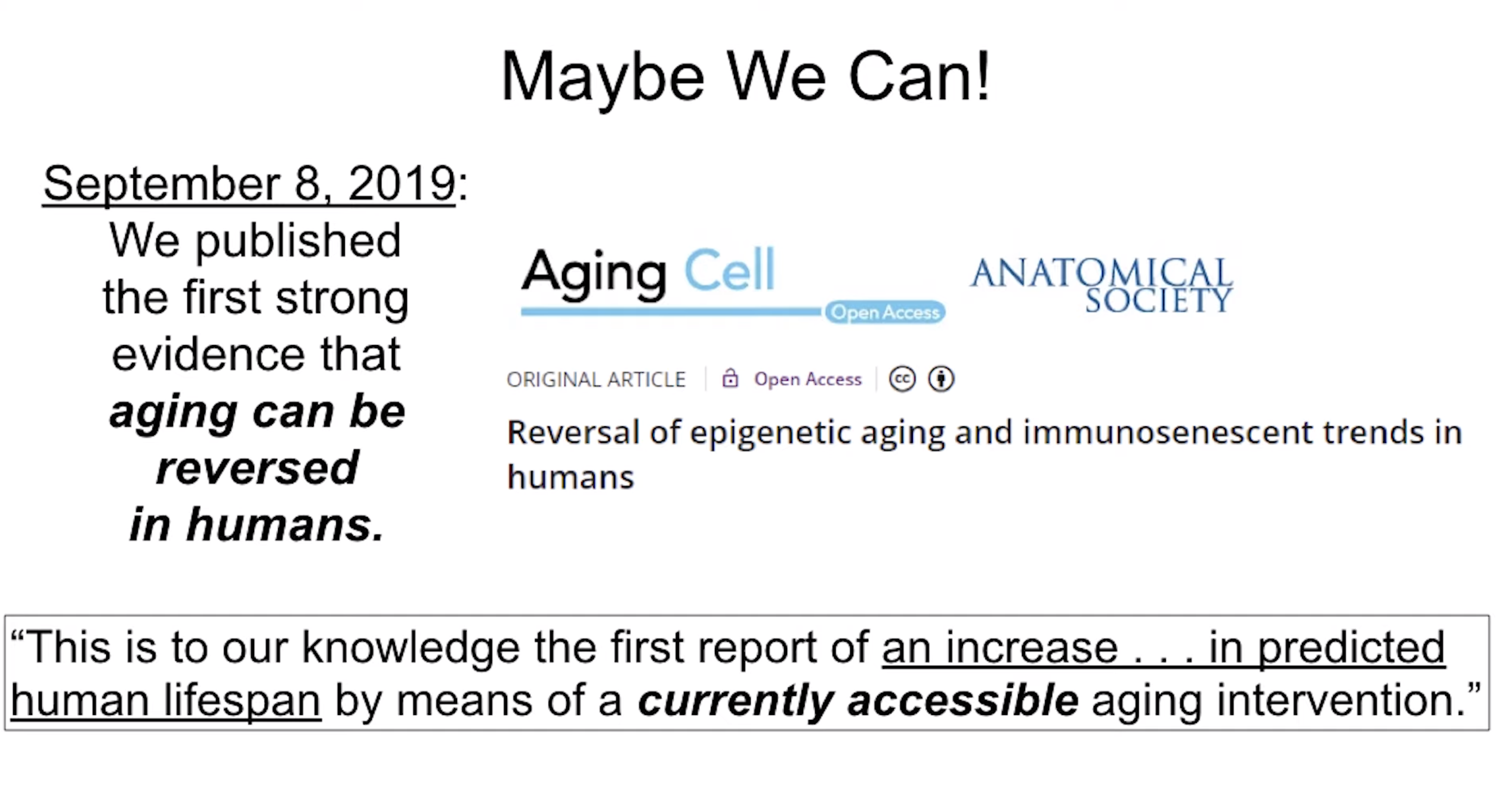 Greg Fahey MD, UCLA
1/26/2024
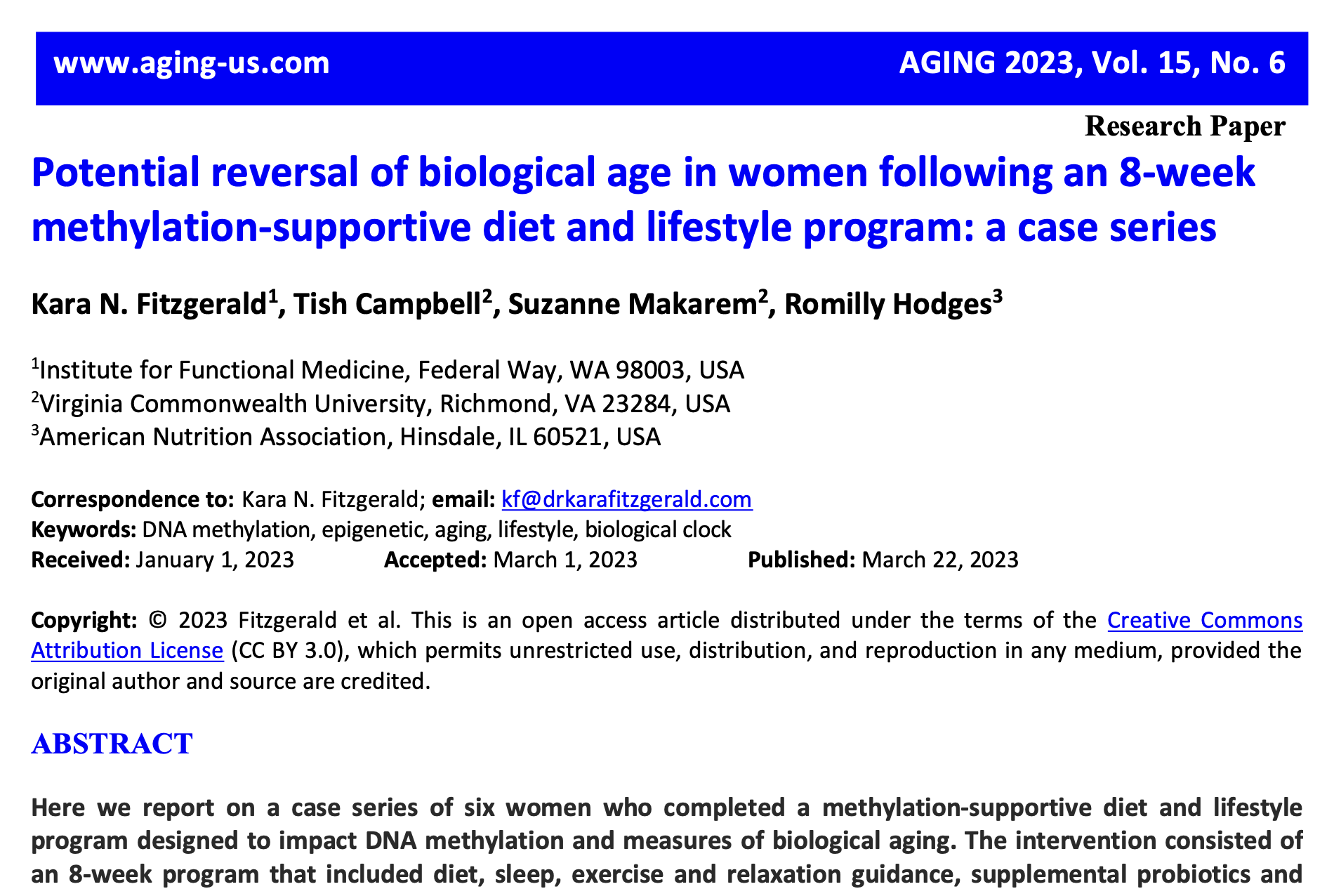 1/26/2024
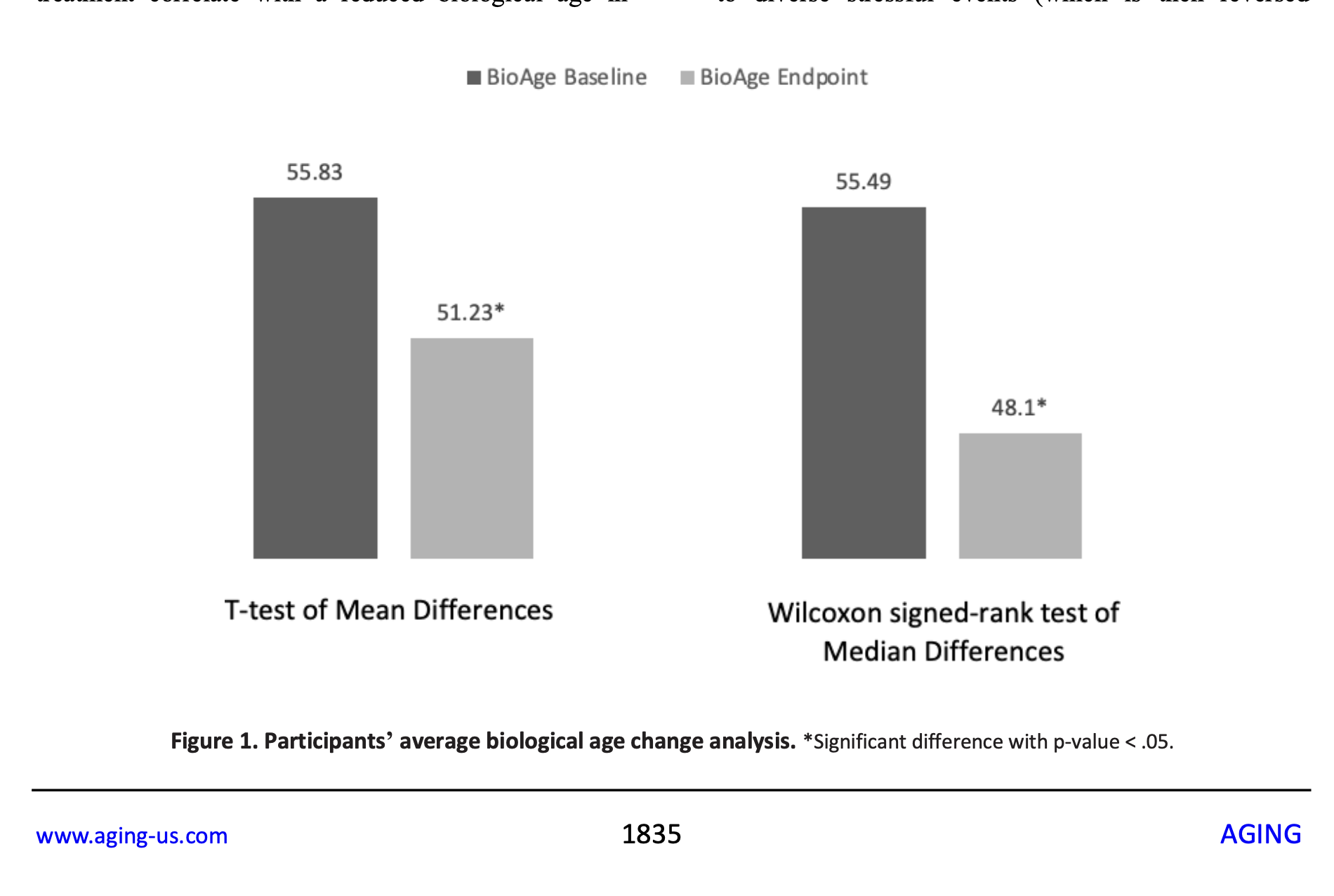 1/26/2024
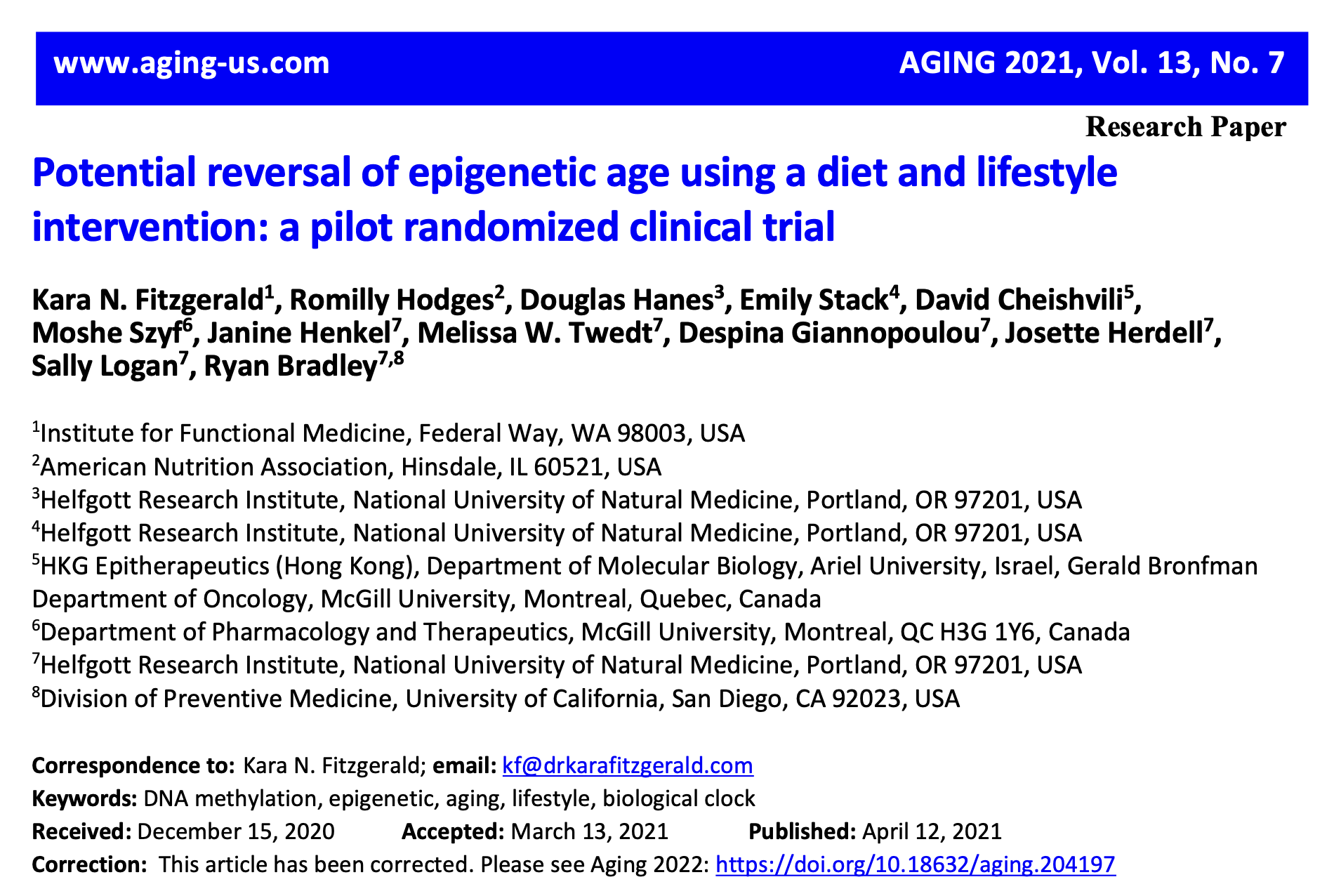 1/26/2024
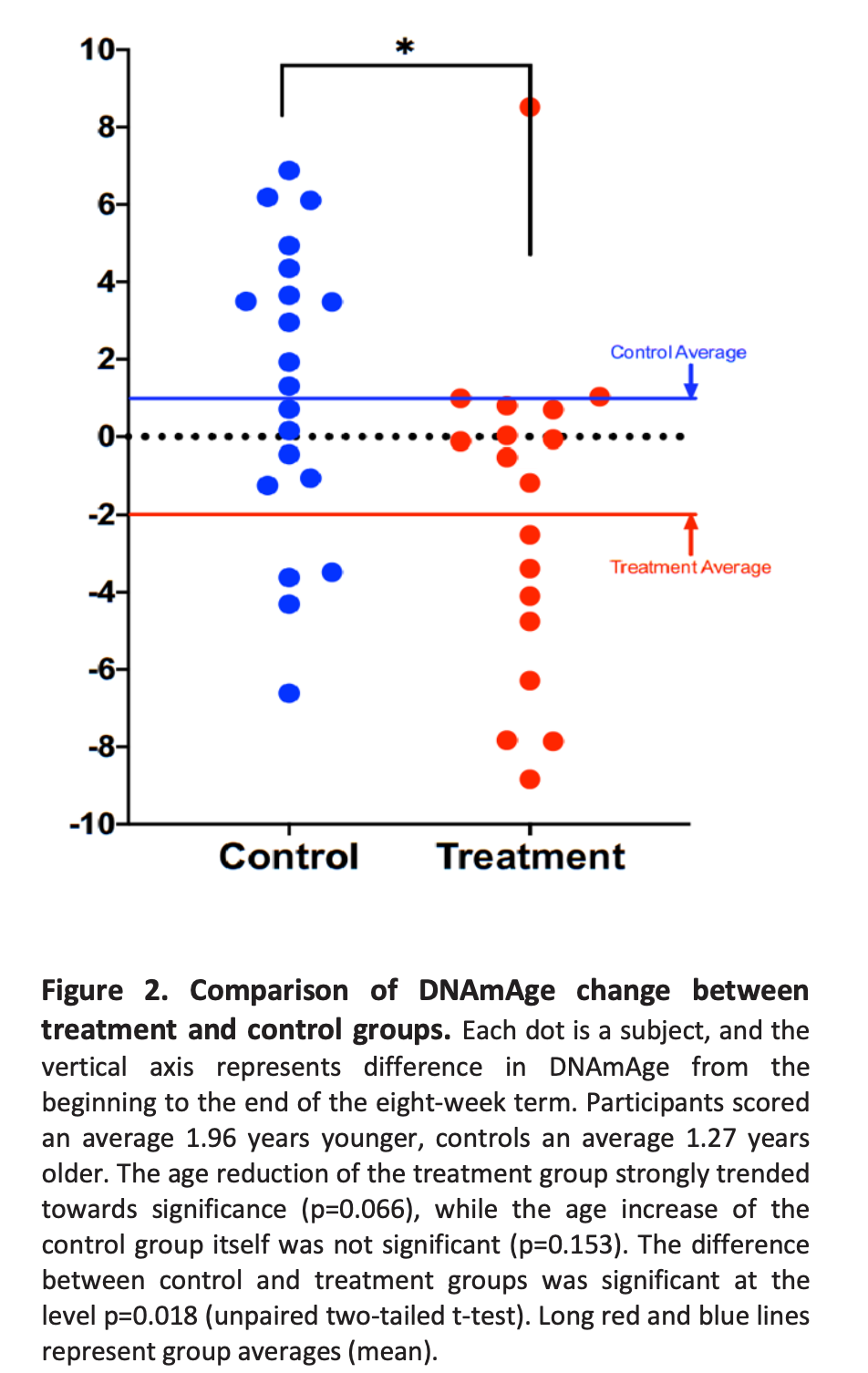 After 1-year, treatment group with healthy lifestyle interventions regressed biologic age 1.96 years compared to control group who aged 1.27 years
1/26/2024
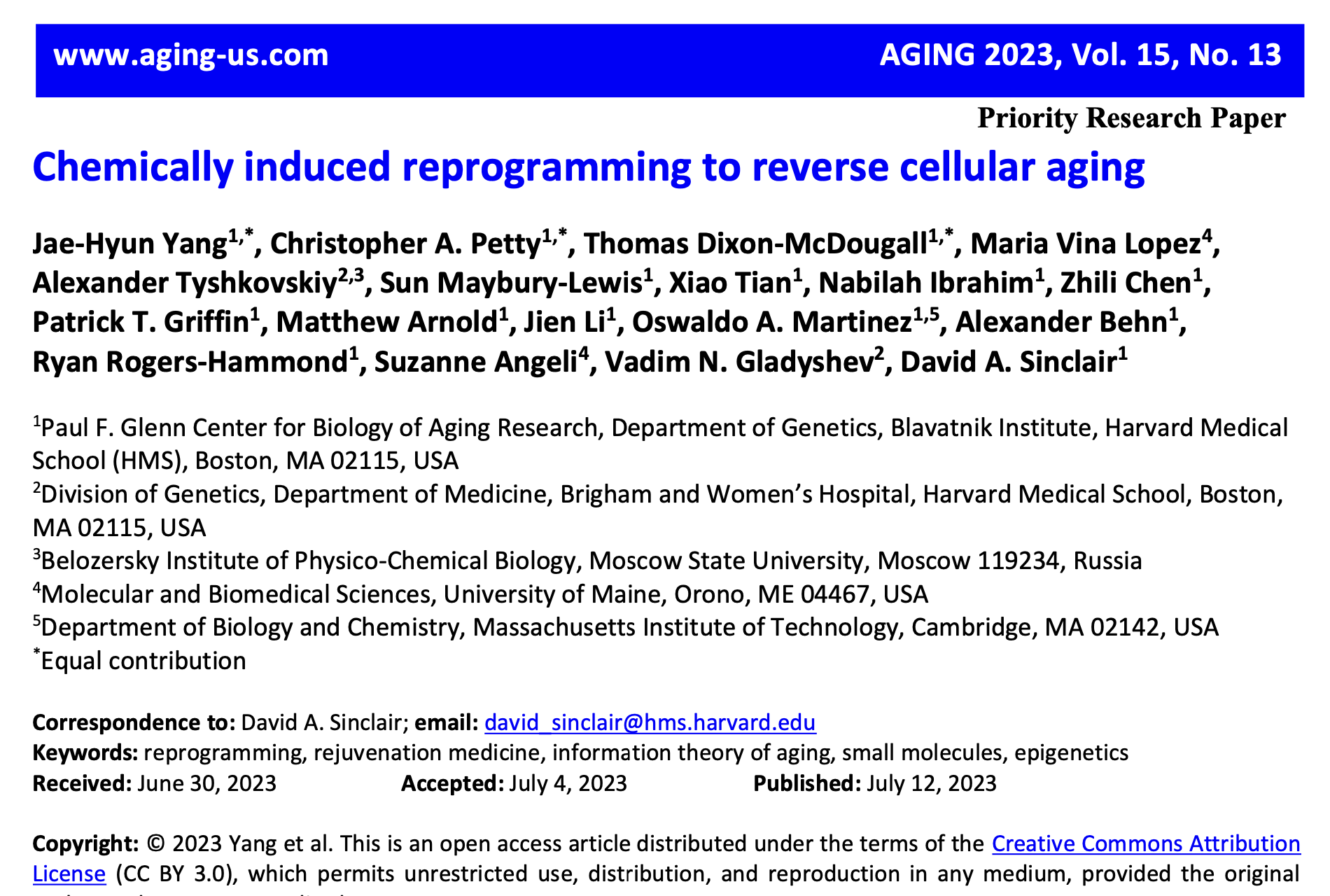 1/26/2024
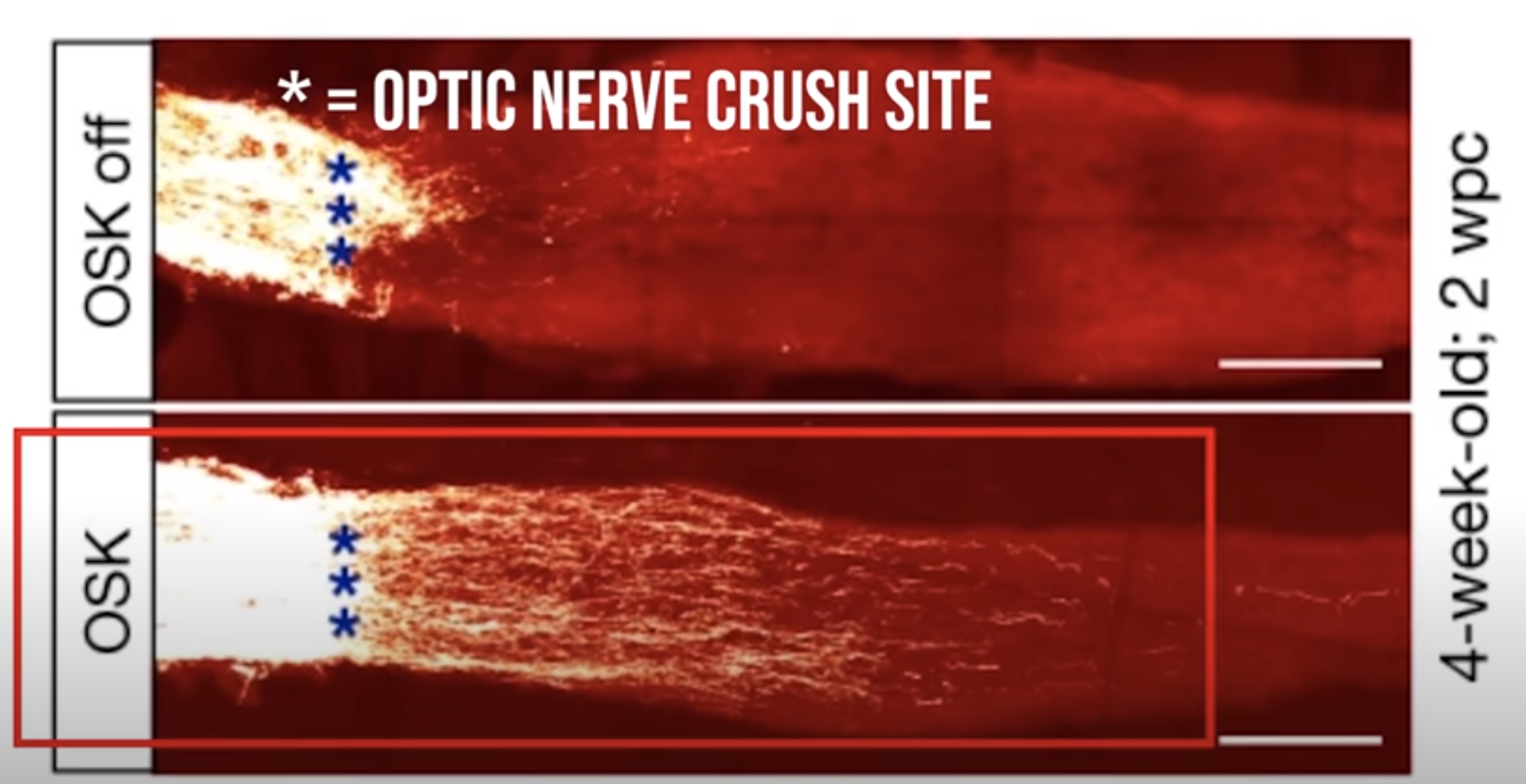 David Sinclair PhD, Harvard Medical School
1/26/2024
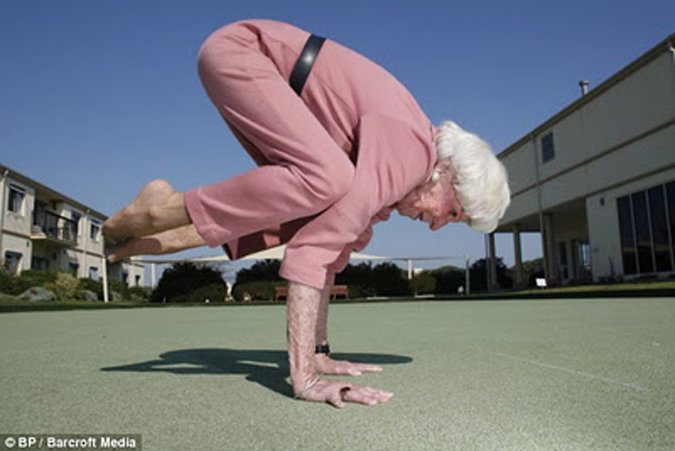 How can I translate this science into my day-to-day routine in 2024?
1/26/2024
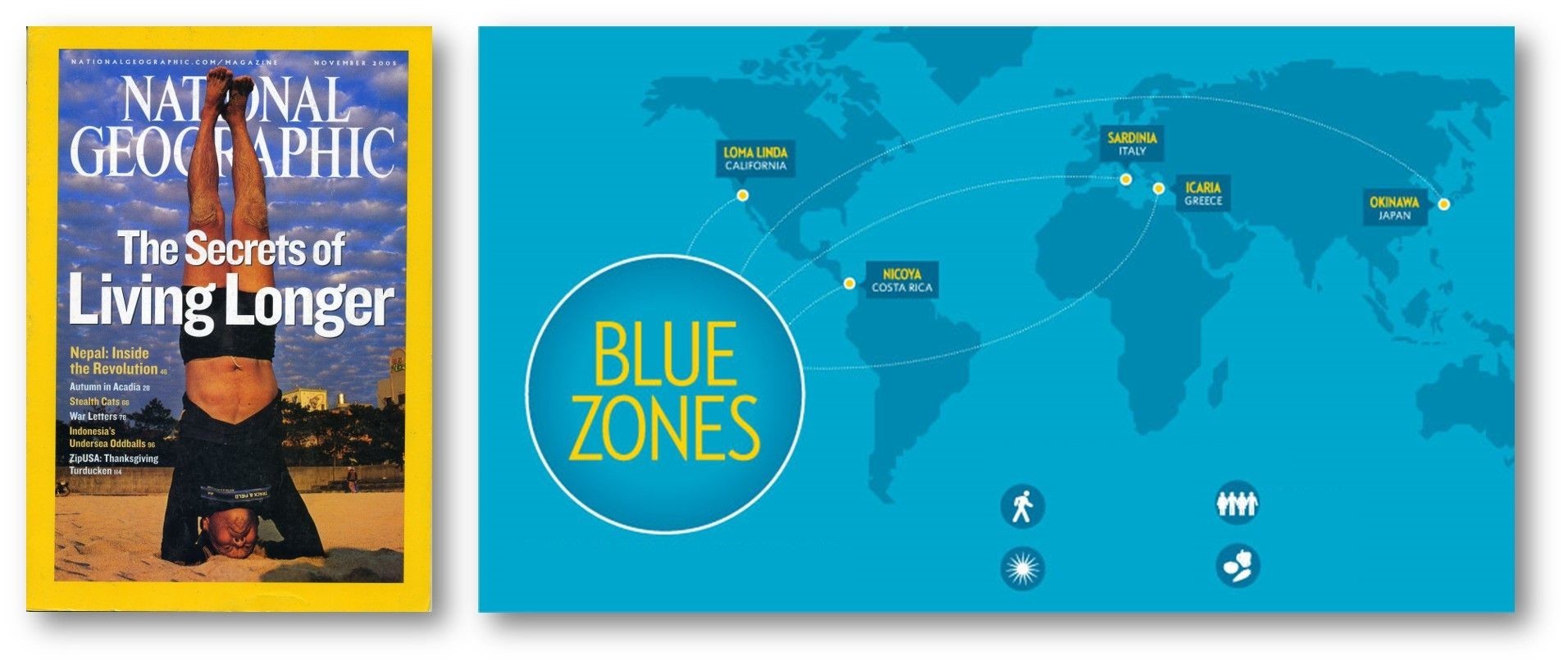 1/26/2024
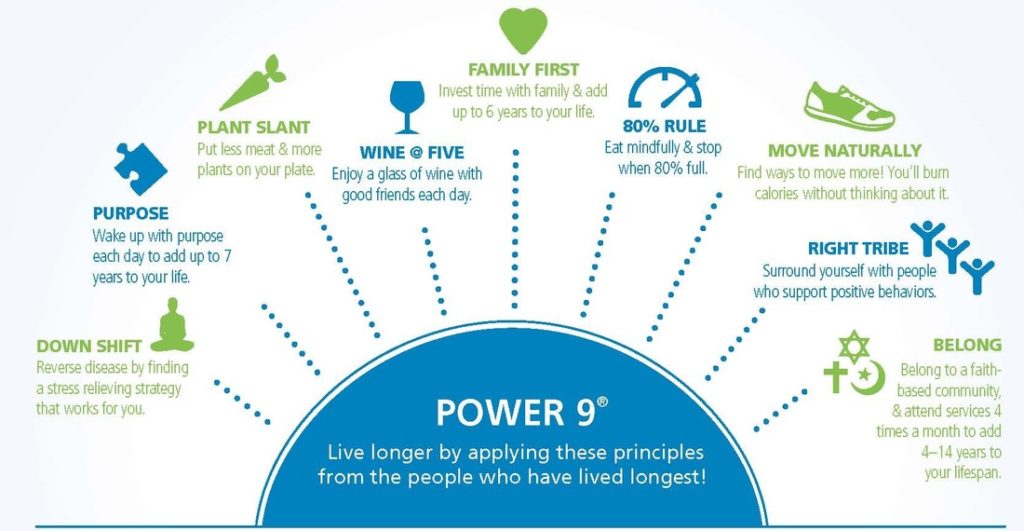 1/26/2024
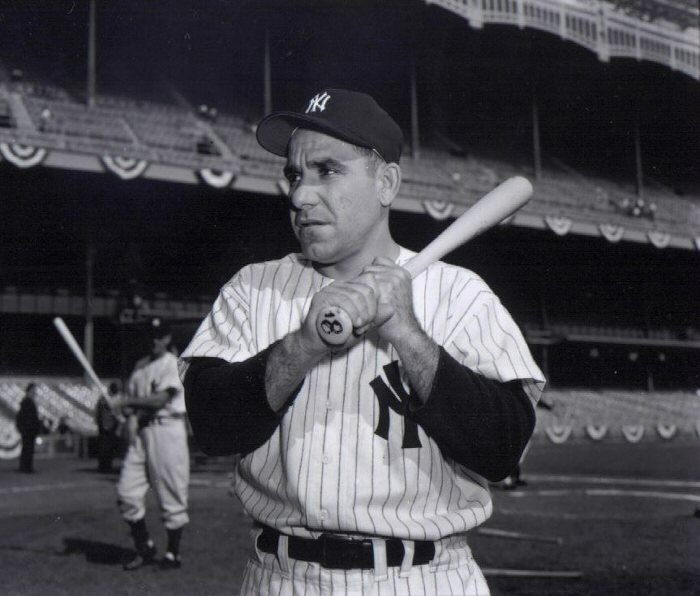 “The future ain’t what it used to be.” Yogi Berra
1/26/2024
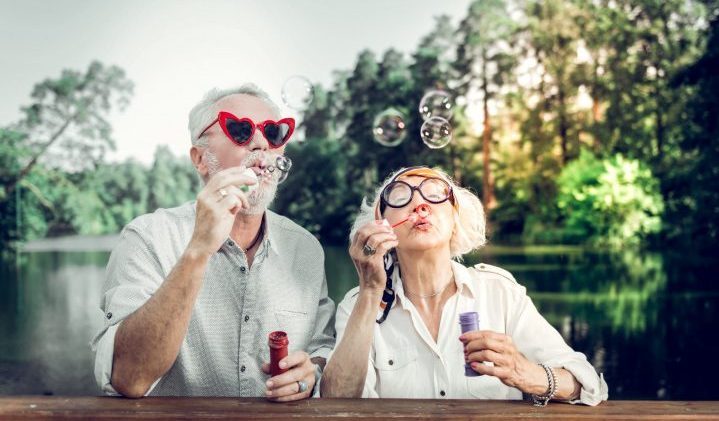 1/26/2024